Salvete Vorstellung Latein 3. Fremdsprache
Latein ist eine Weltsprache!

Also ran … 
            venite, videte et vincite!
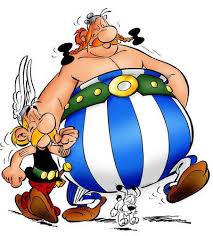 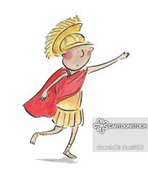 Latein
Nicht nur für die optimi und optimae linguae Latinae

… Latein - mit Hirn, Herz und Humor
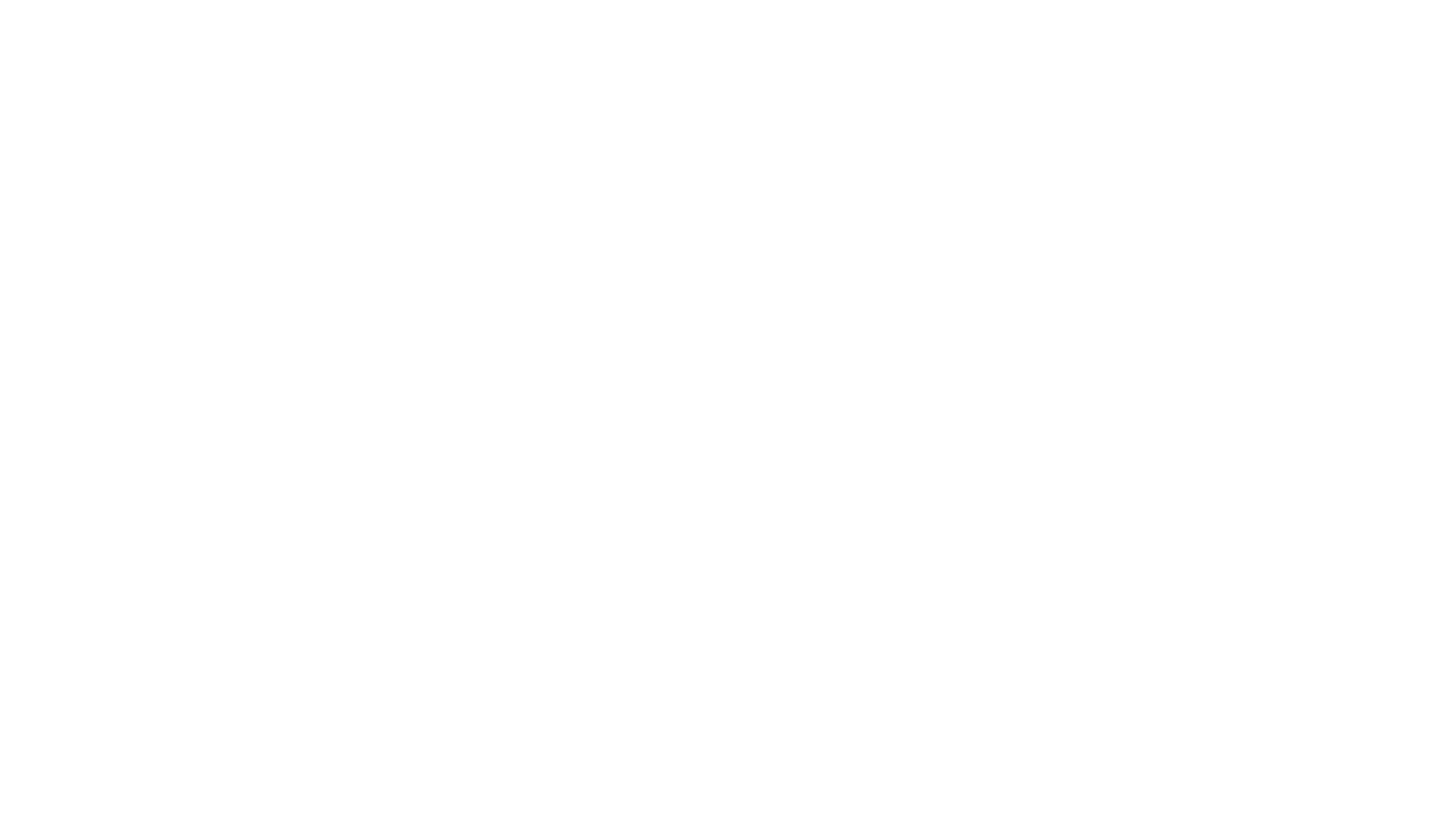 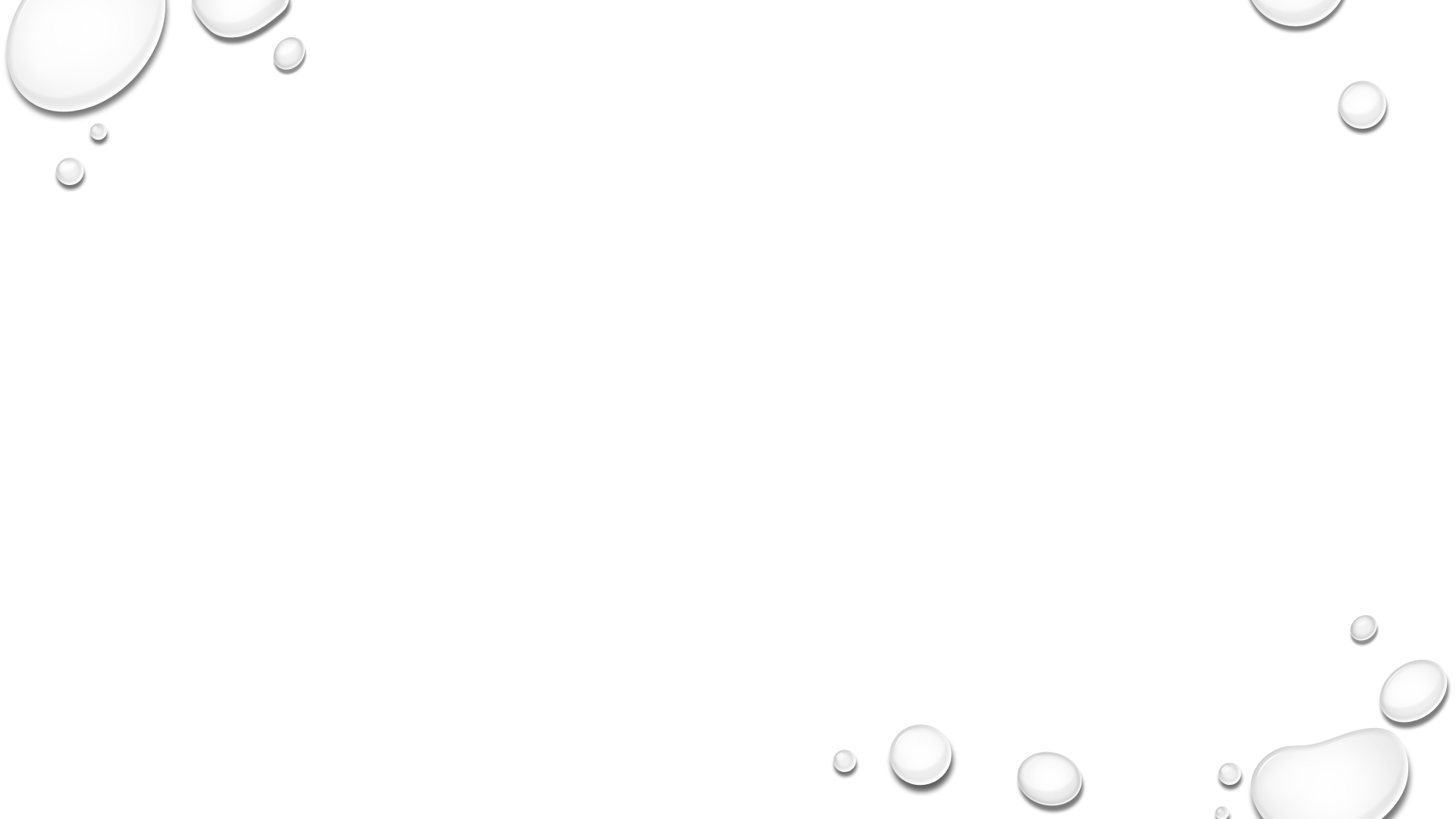 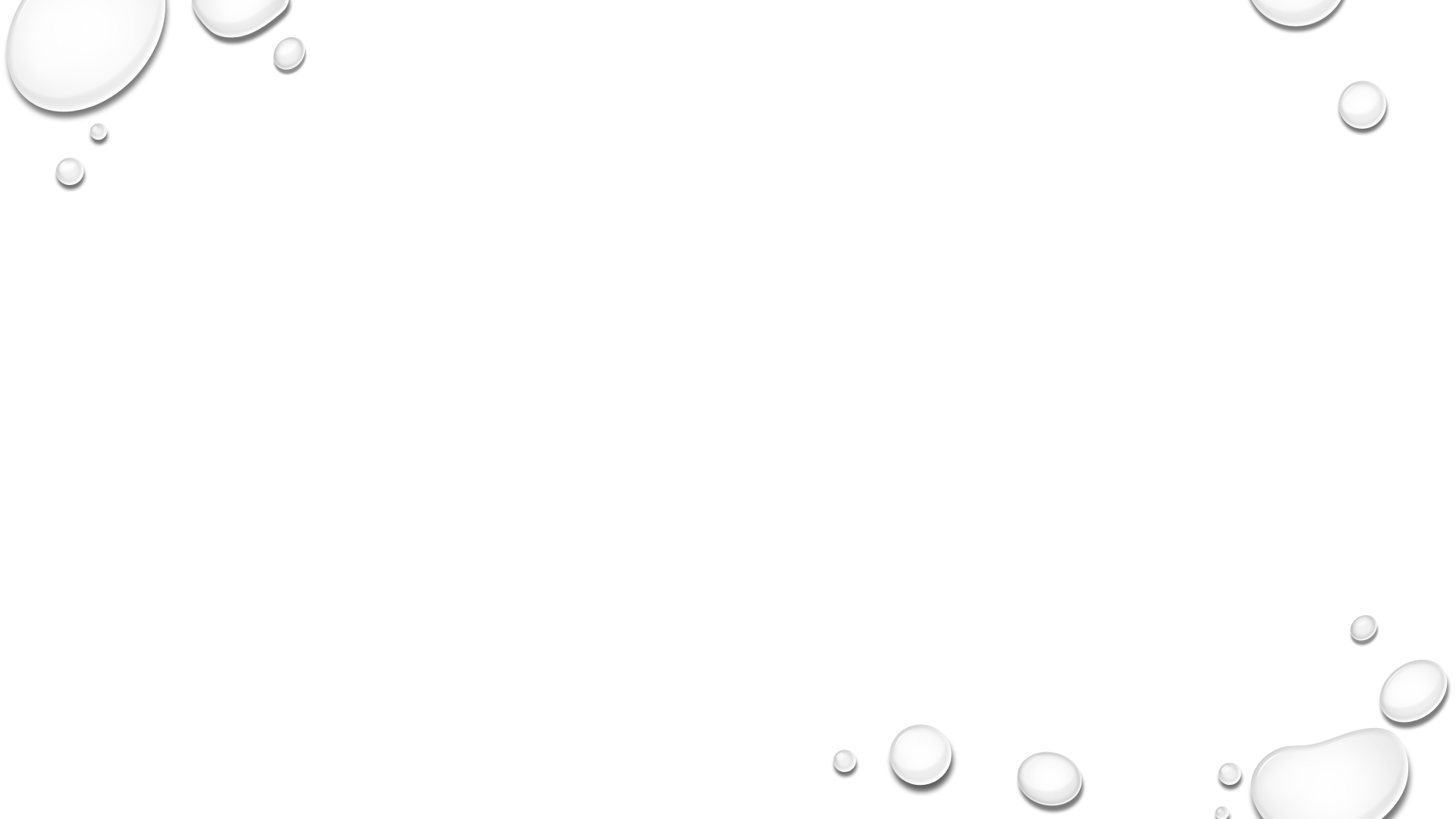 Das römische reich
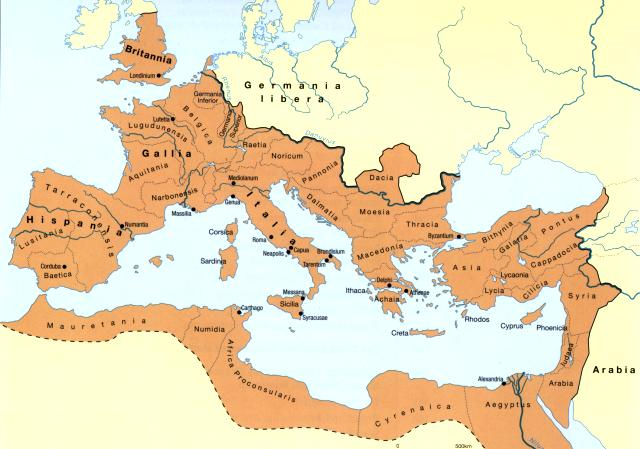 Eine Herrschaft   res publica
Ein recht              lex / ius
Eine währung     aurum
Eine sprache         lingua latina
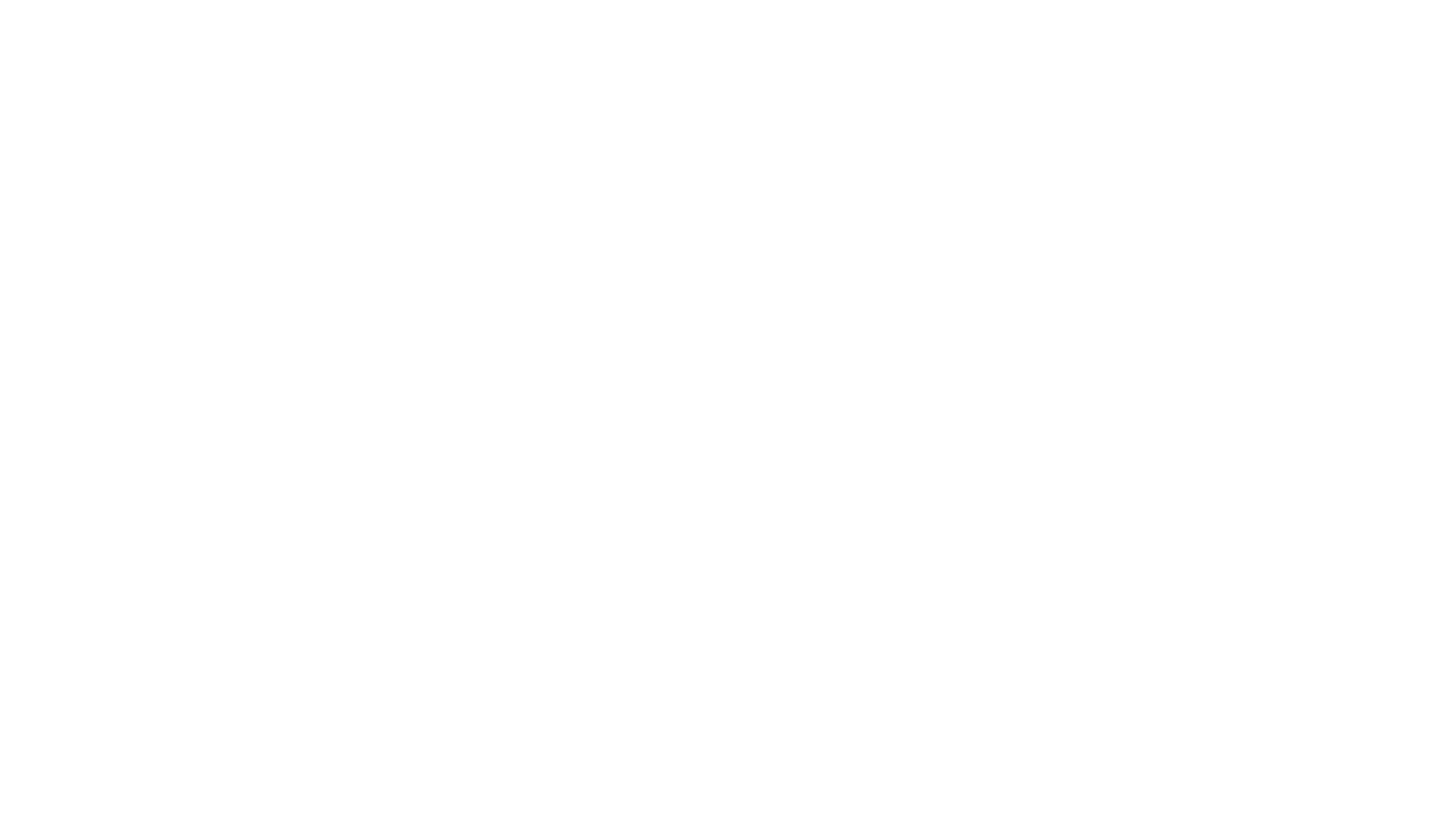 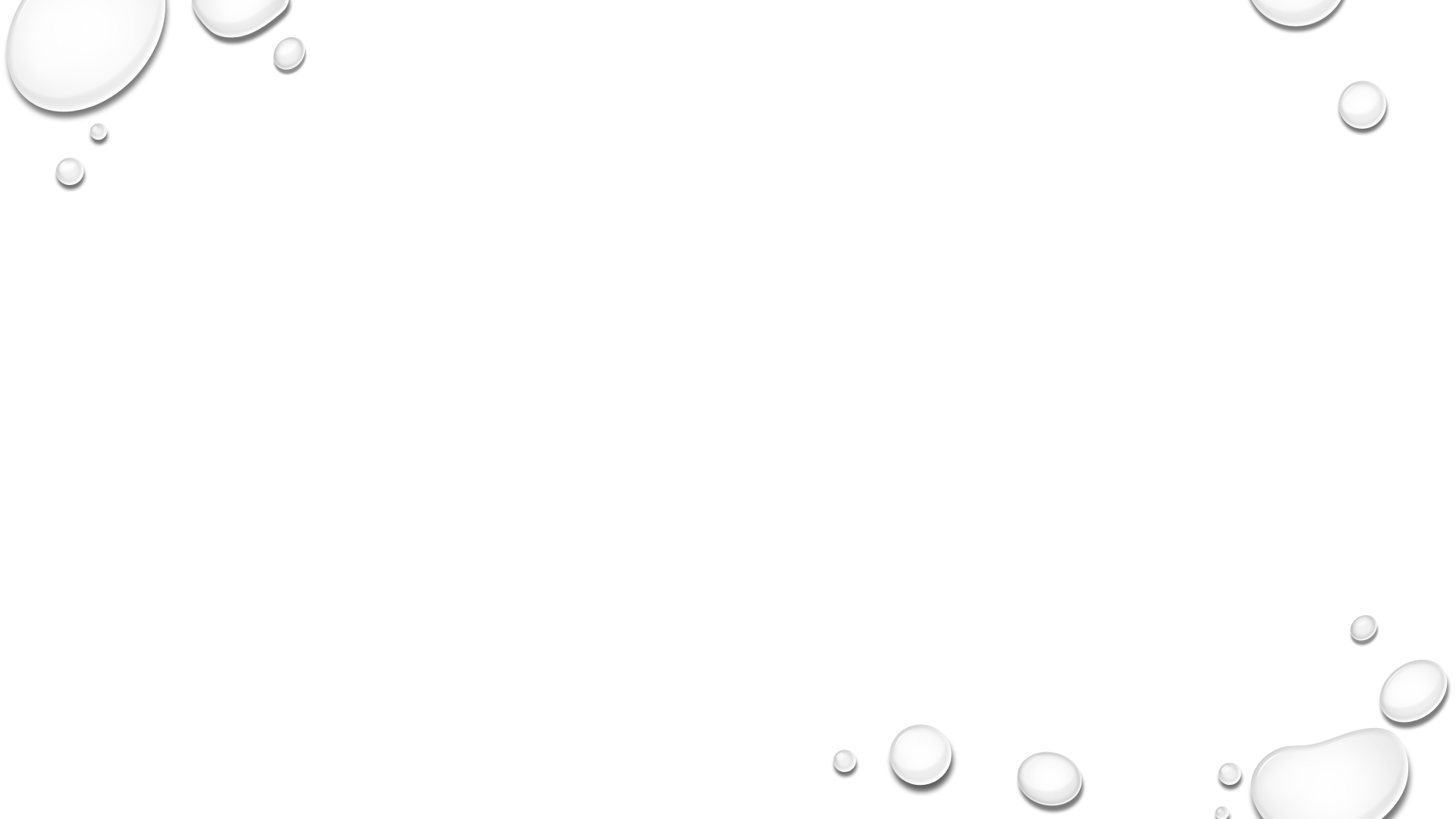 Deutsch - grammatik - fremdwörter - lehnwörter
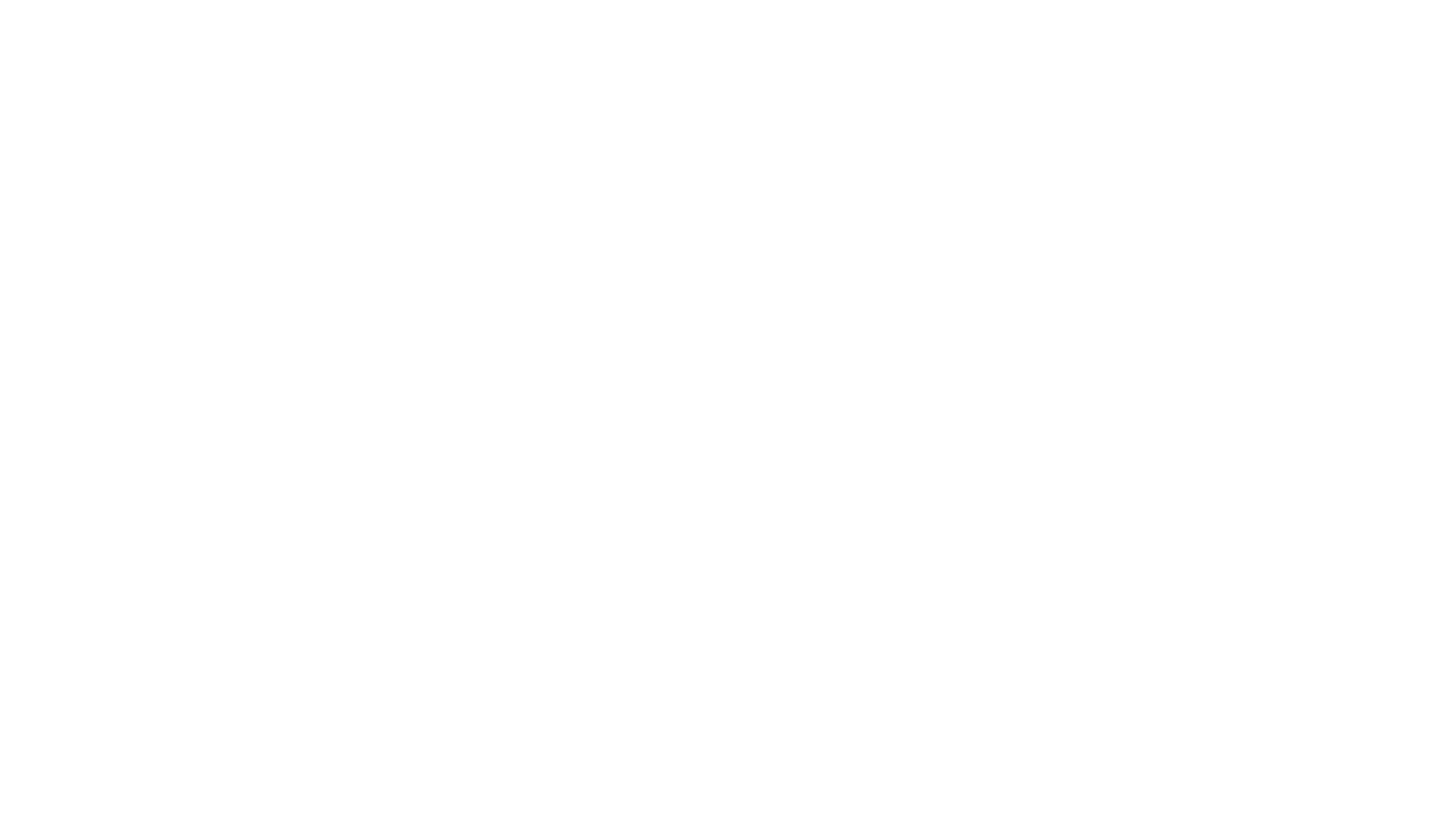 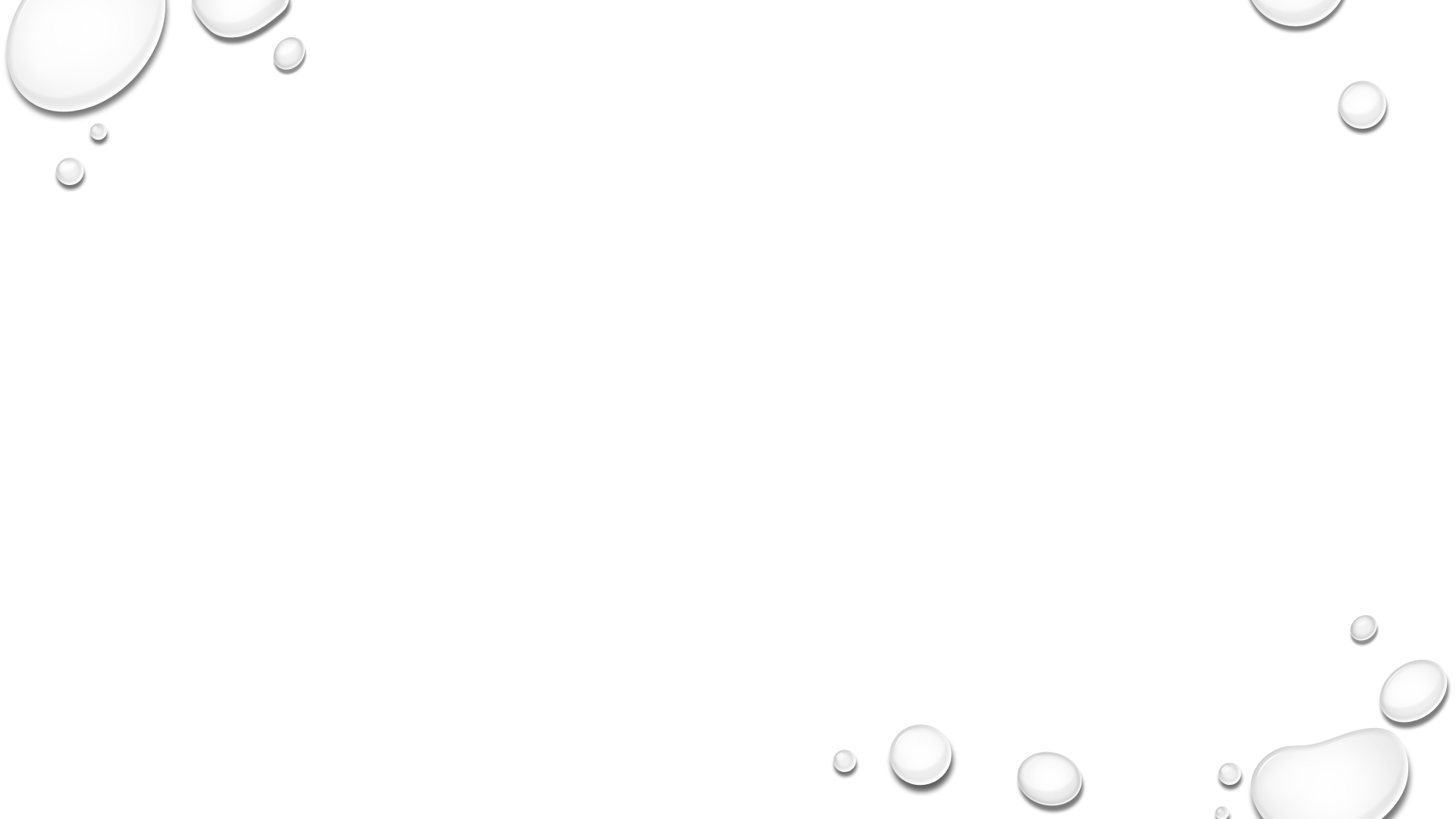 Latein und die modernen Sprachen
Latein und die modernen Sprachen
Latein und die modernen Sprachen
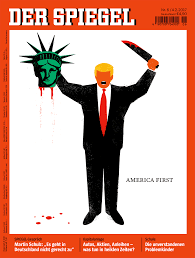 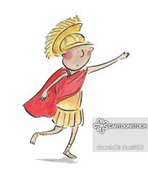 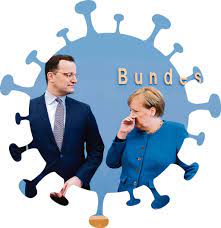 Themen allgemein
Alltag  - Rhetorik - Gemeinschaft – Philosophie – Religion – Theater – Sport - ……..

rhetorische Mittel
Rhetorik für die Liebeskunst, Werben und Verführen
Staatsformen
Caesar
Cleopatra
Alles rund um Rom
Aeneas
Odysseus
Herkules
Orpheus
Trojanischer Krieg
Zeit? - Freunde? - Schicksal? - Lebensziele
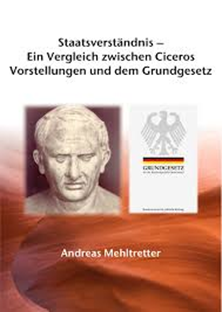 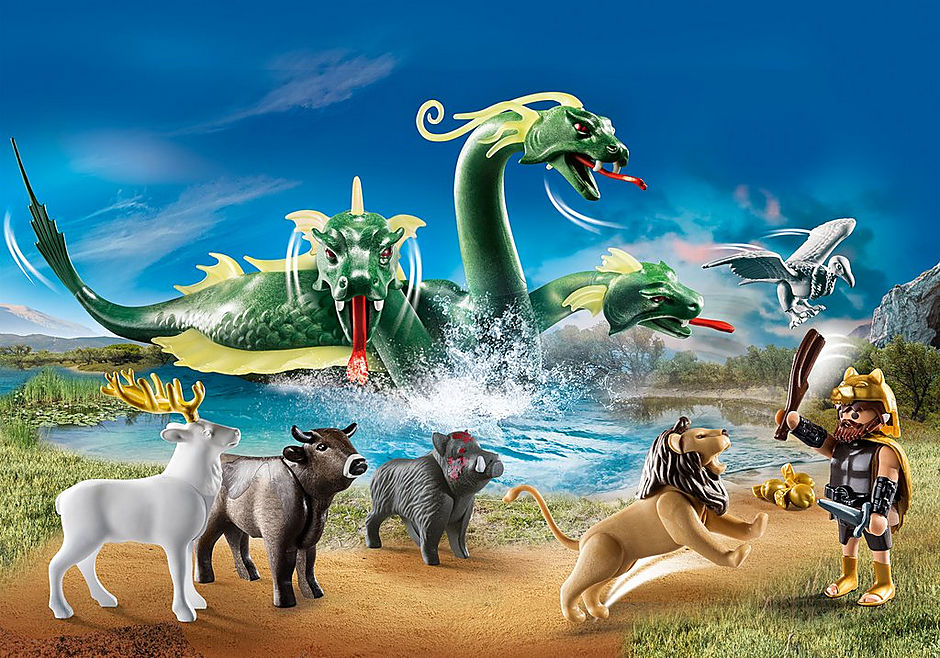 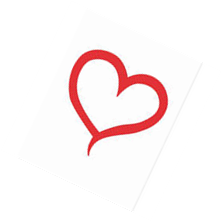 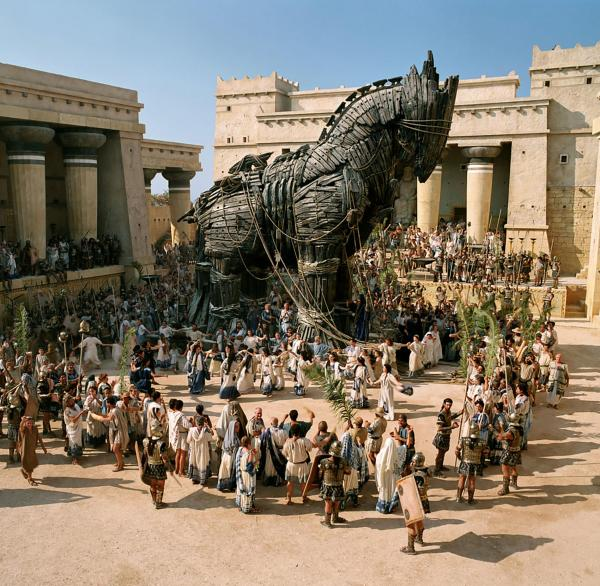 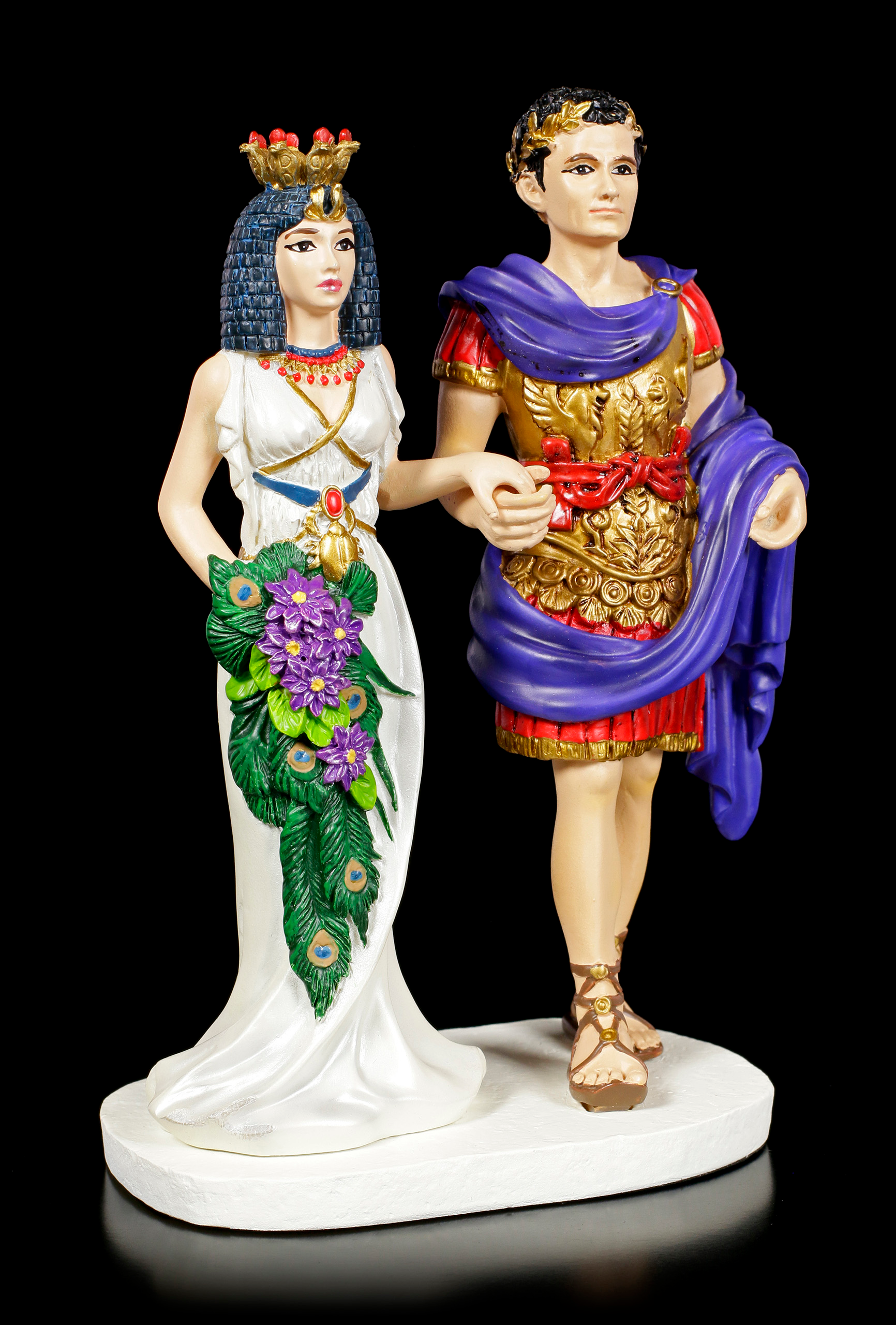 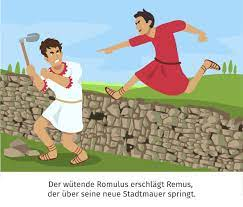 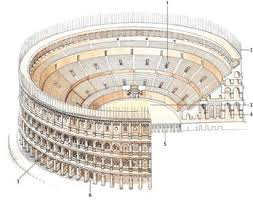 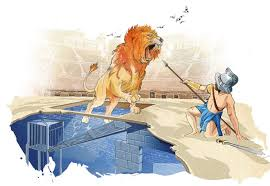 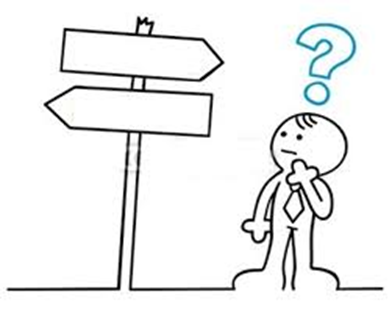 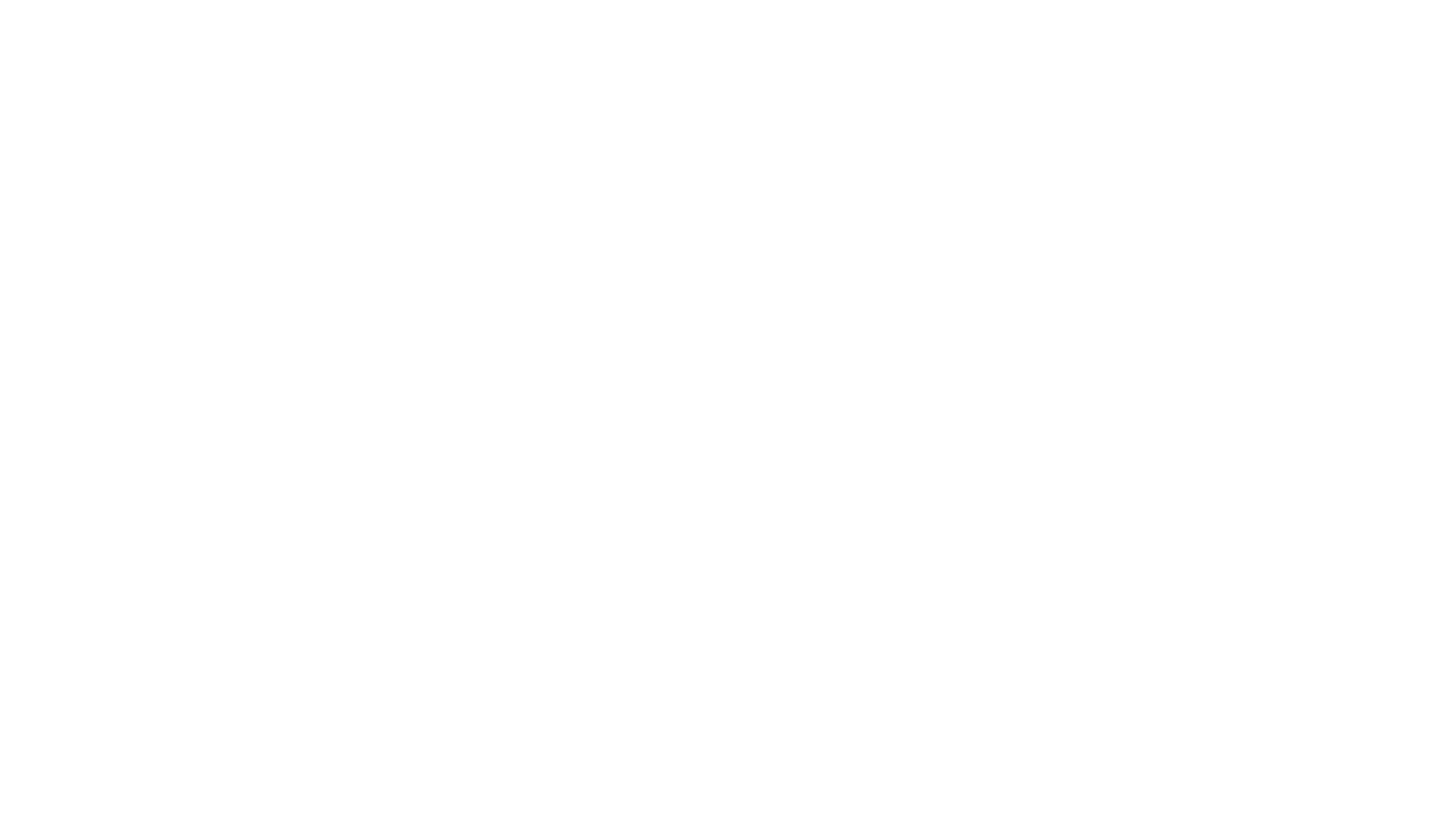 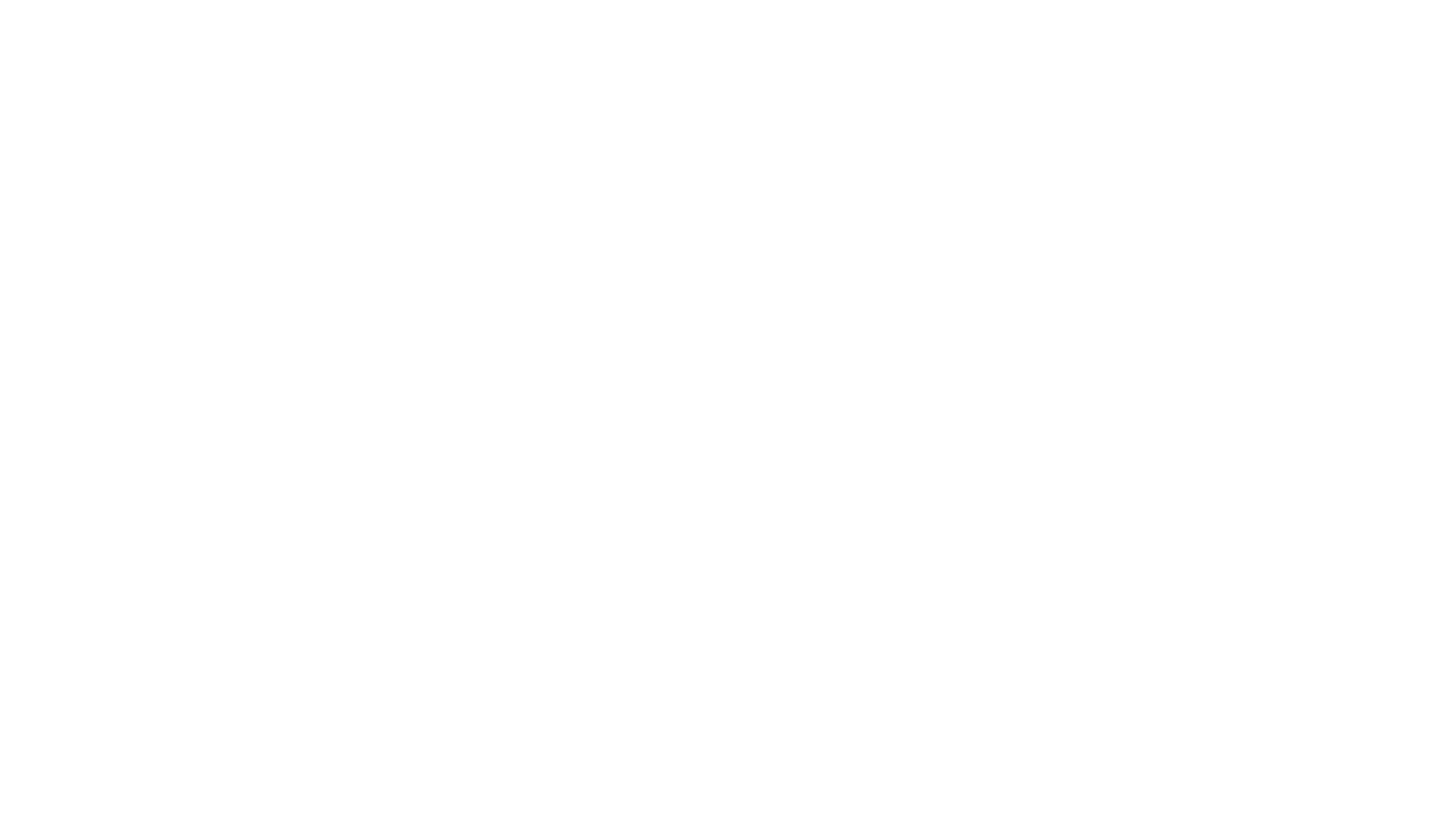 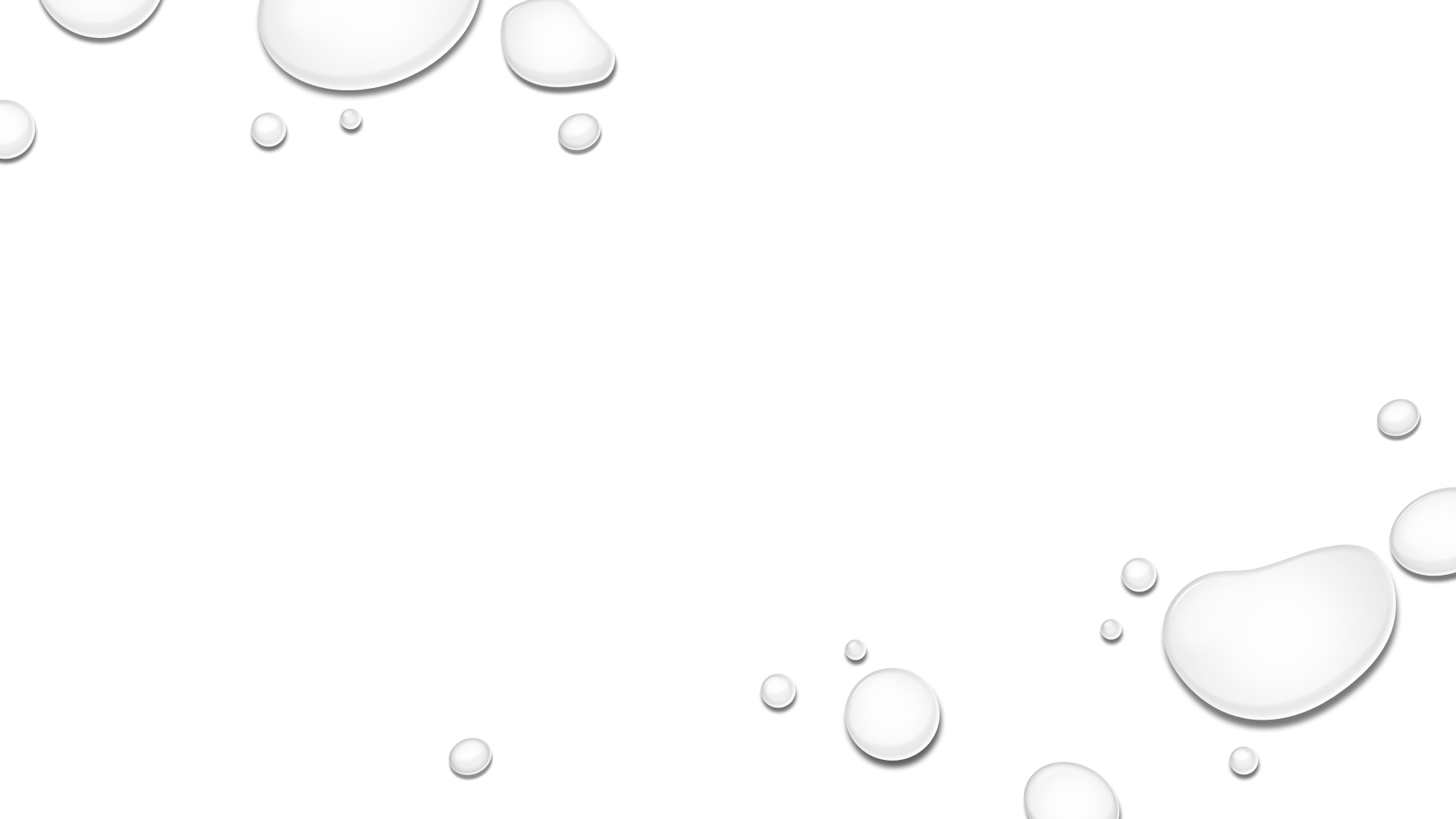 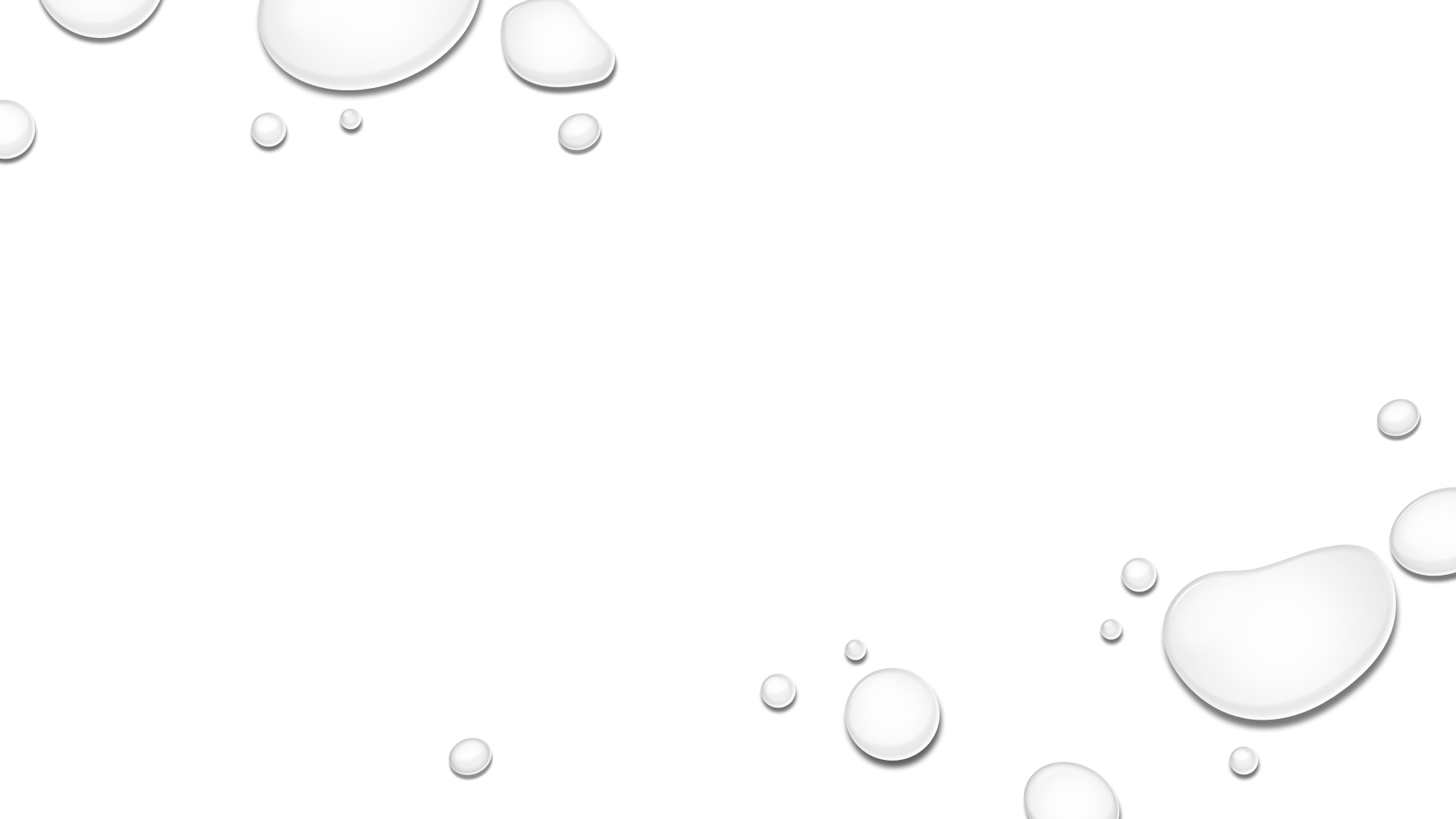 Das Lateinbuch
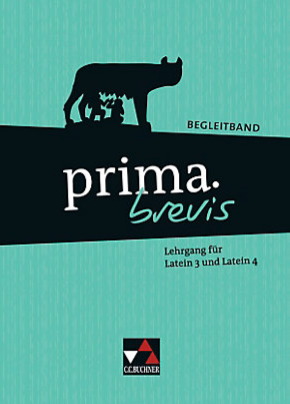 Inhalte
Lektion 1Lernwortschatz
Lektion 2Lernwortschatz
Impressionen aus dem Lateinbuch 1
Impressionen aus dem Lateinbuch 2
Impressionen aus dem Lateinbuch 3
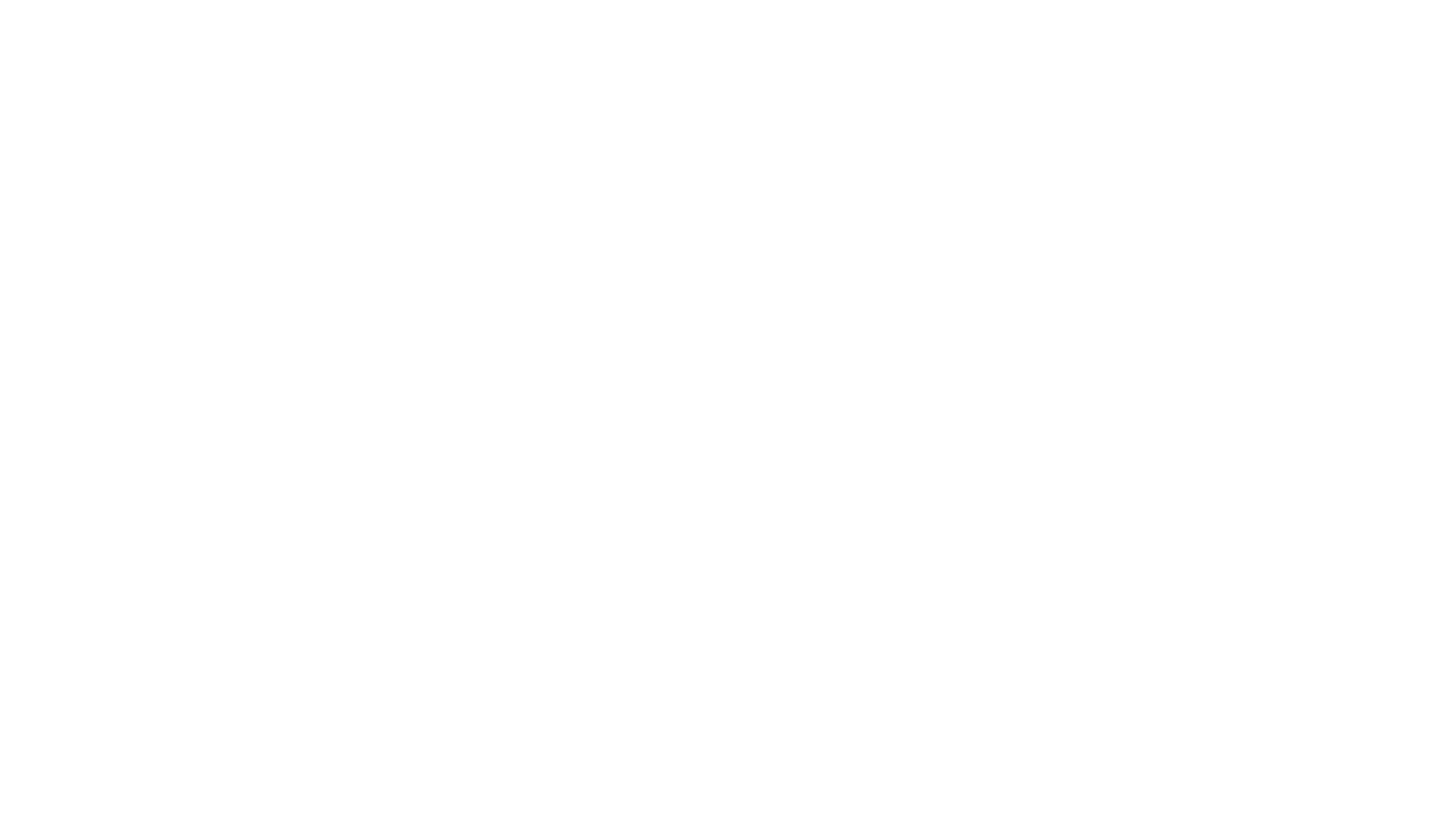 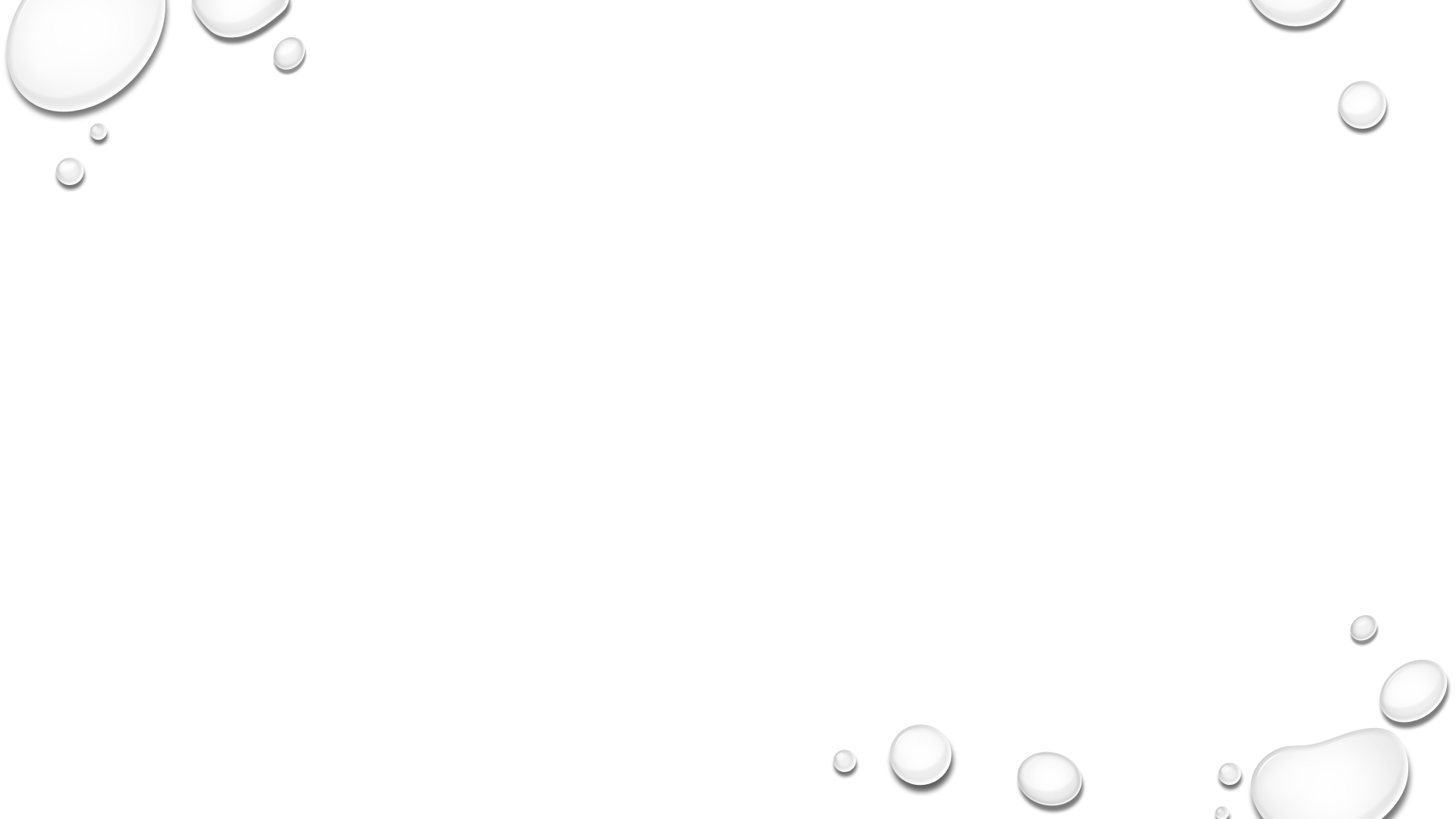 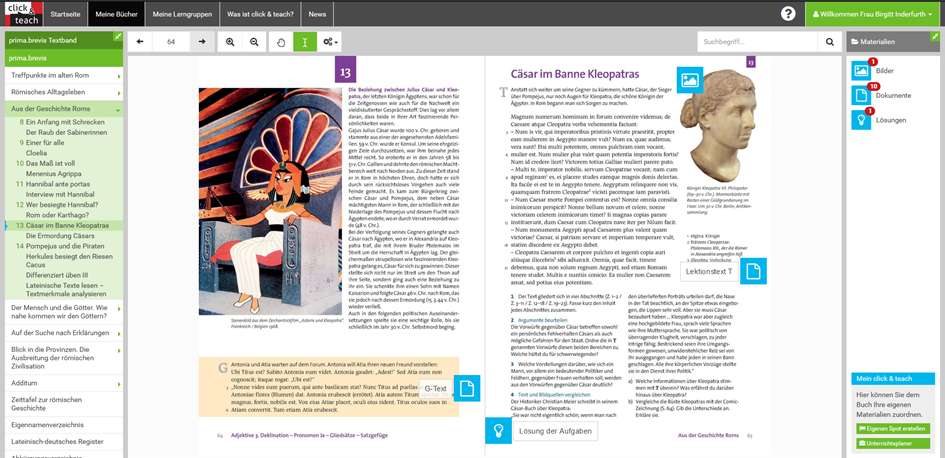 Impressionen aus dem Lateinbuch 4
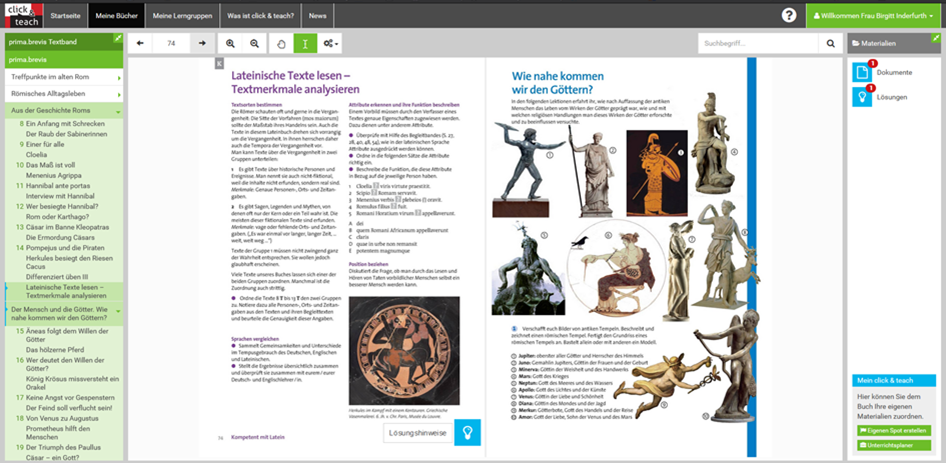 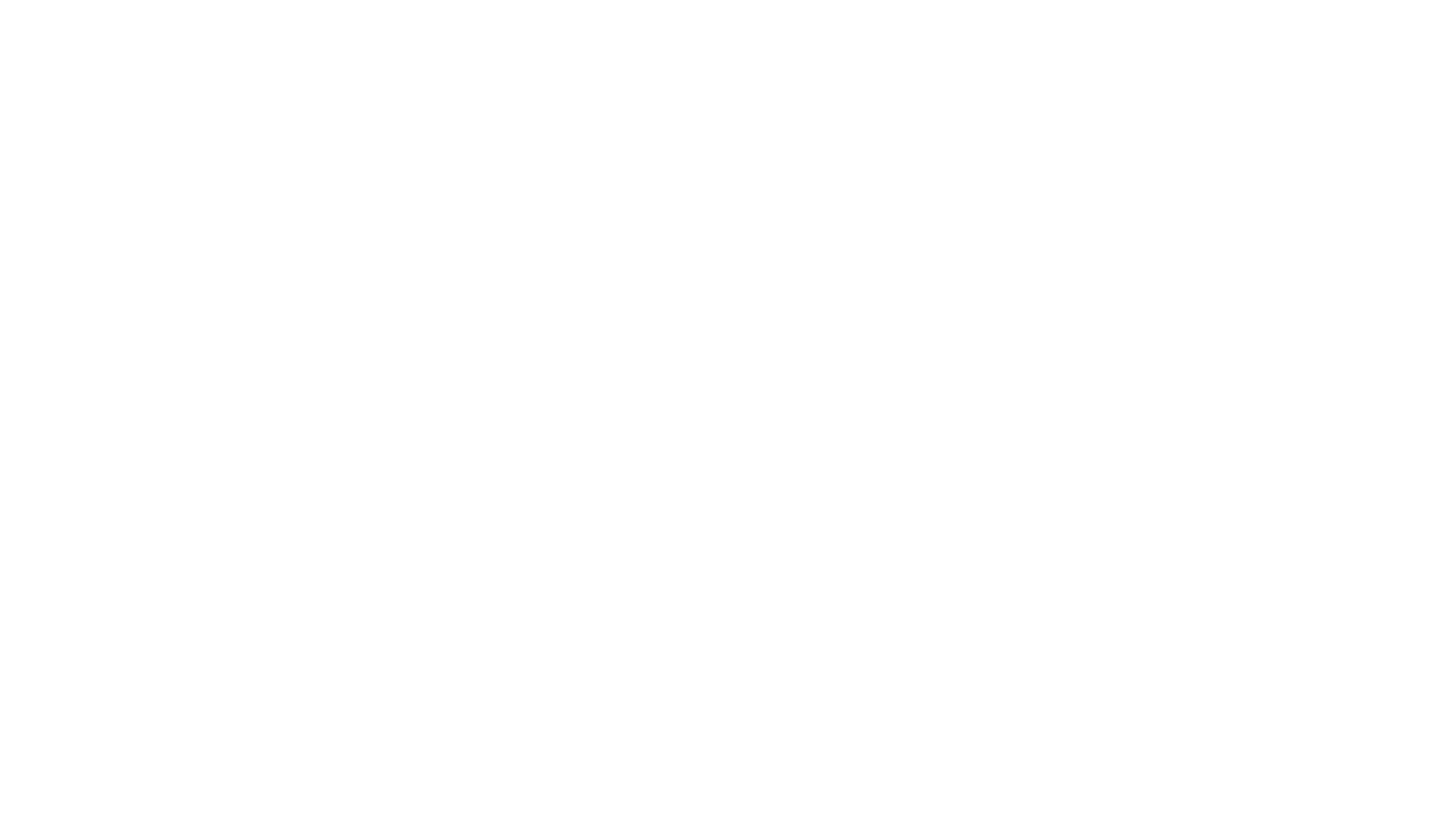 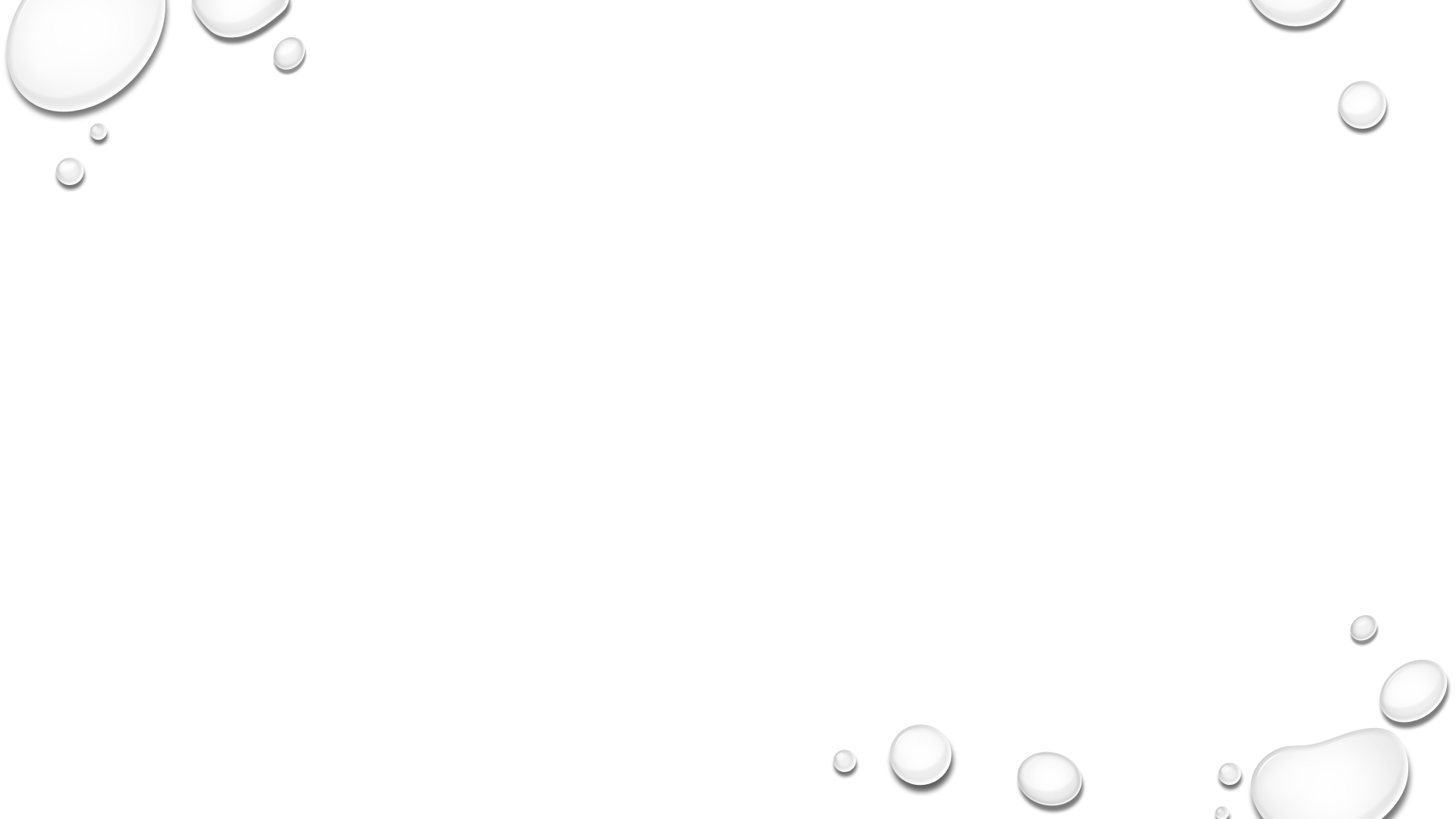 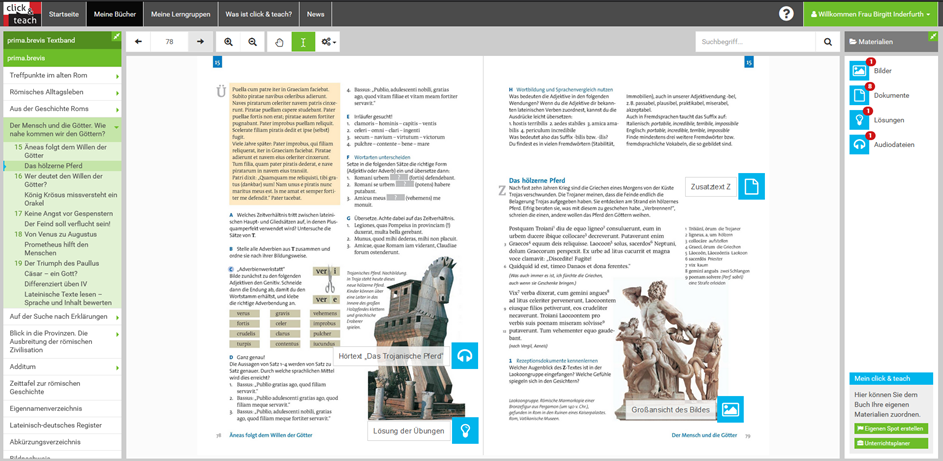 Impressionen aus dem Lateinbuch 5
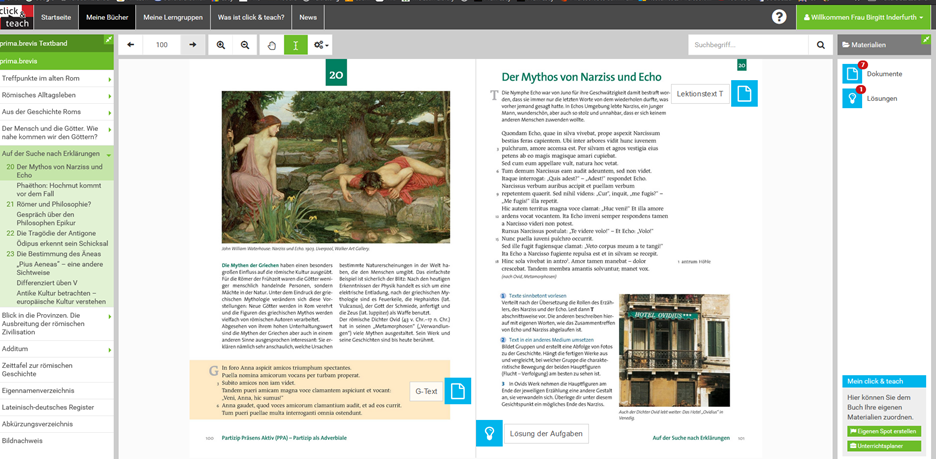 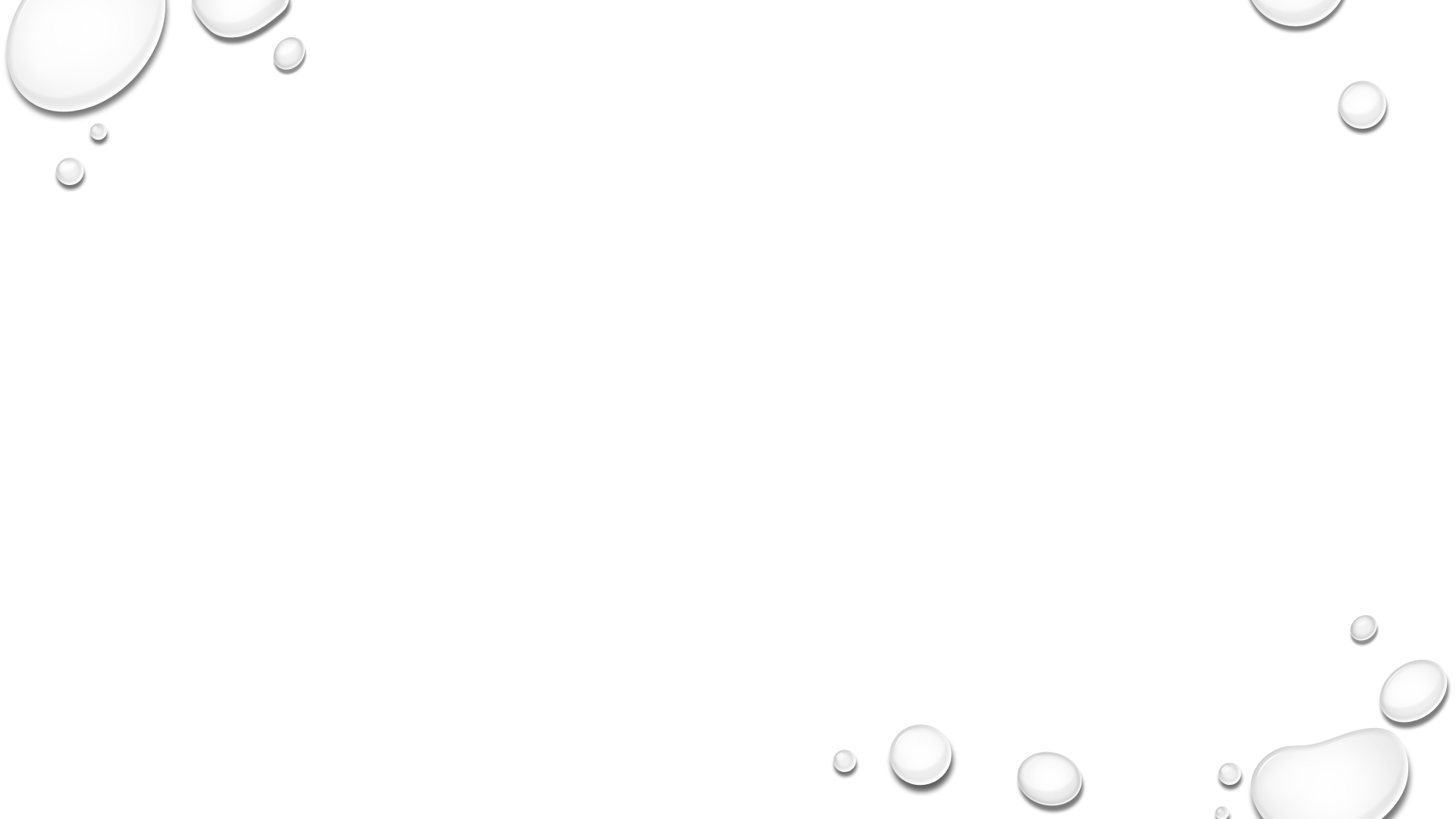 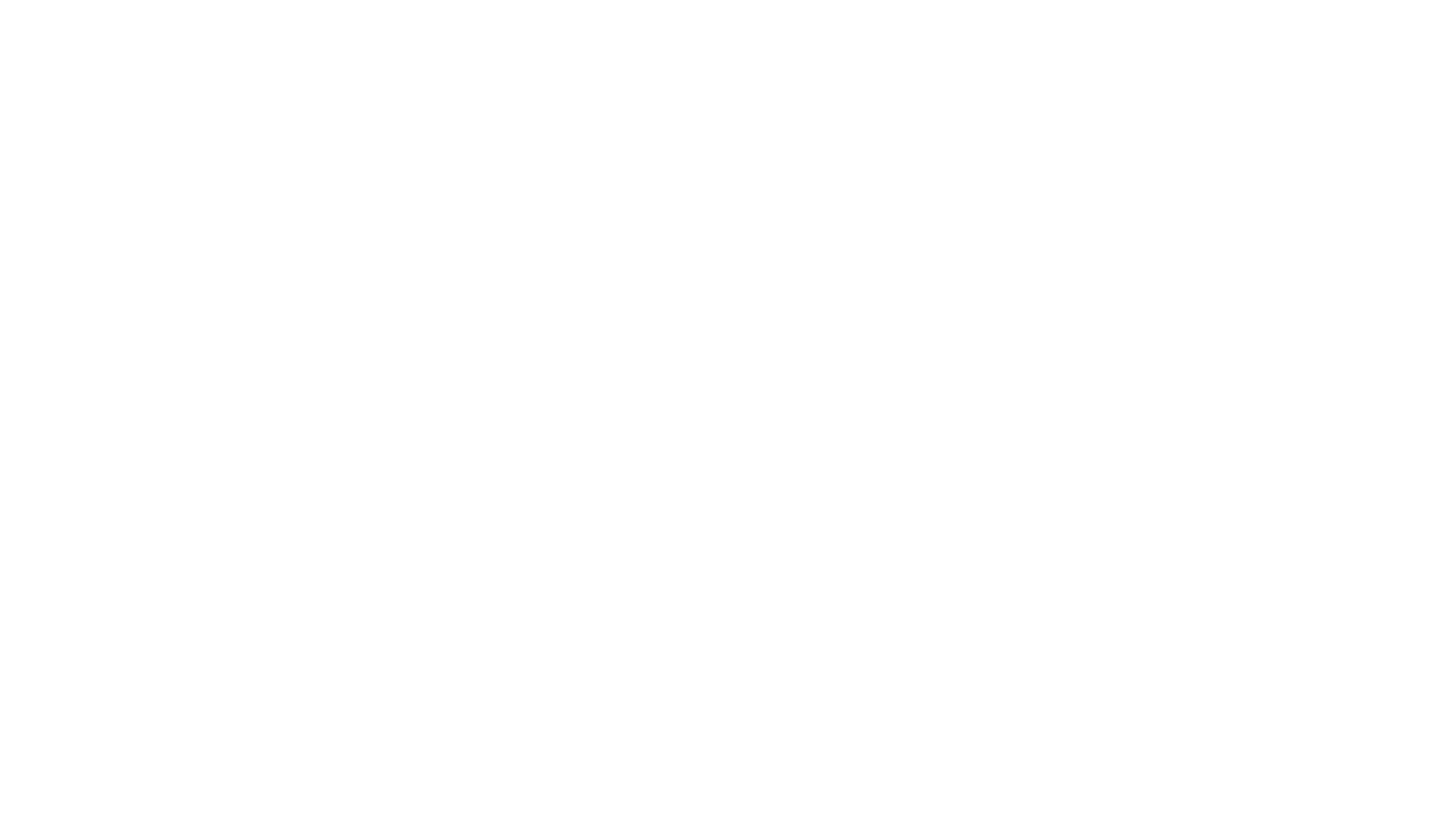 Latein im Alltag
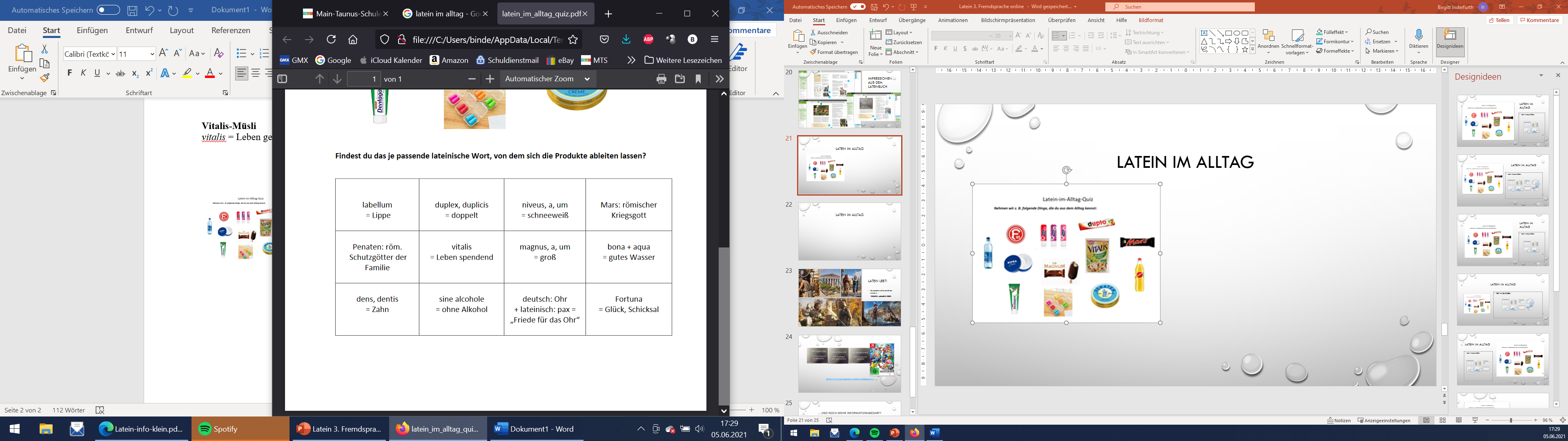 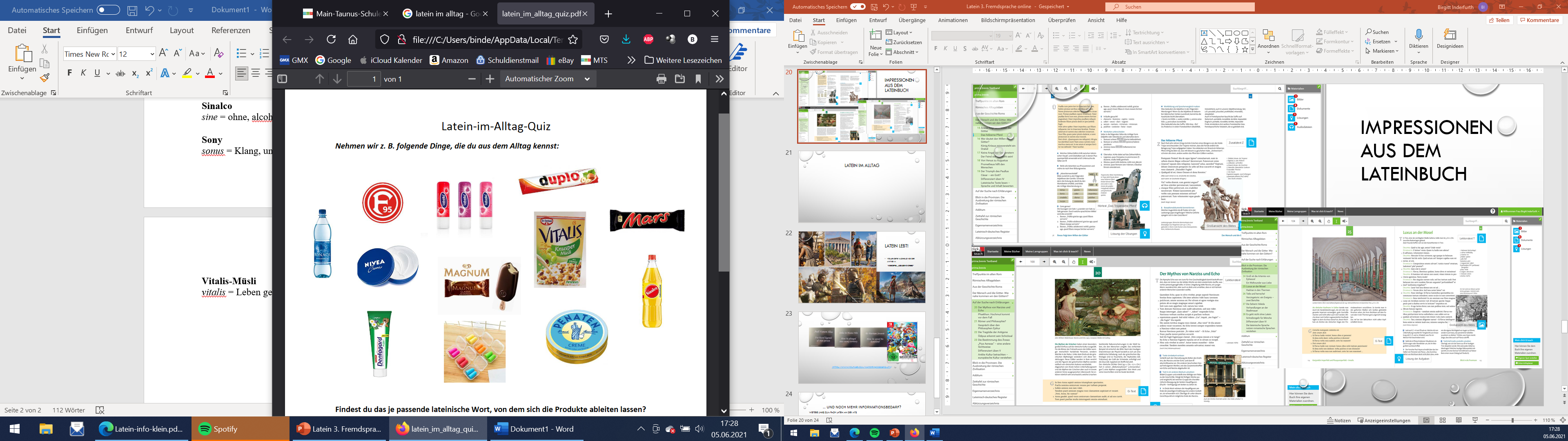 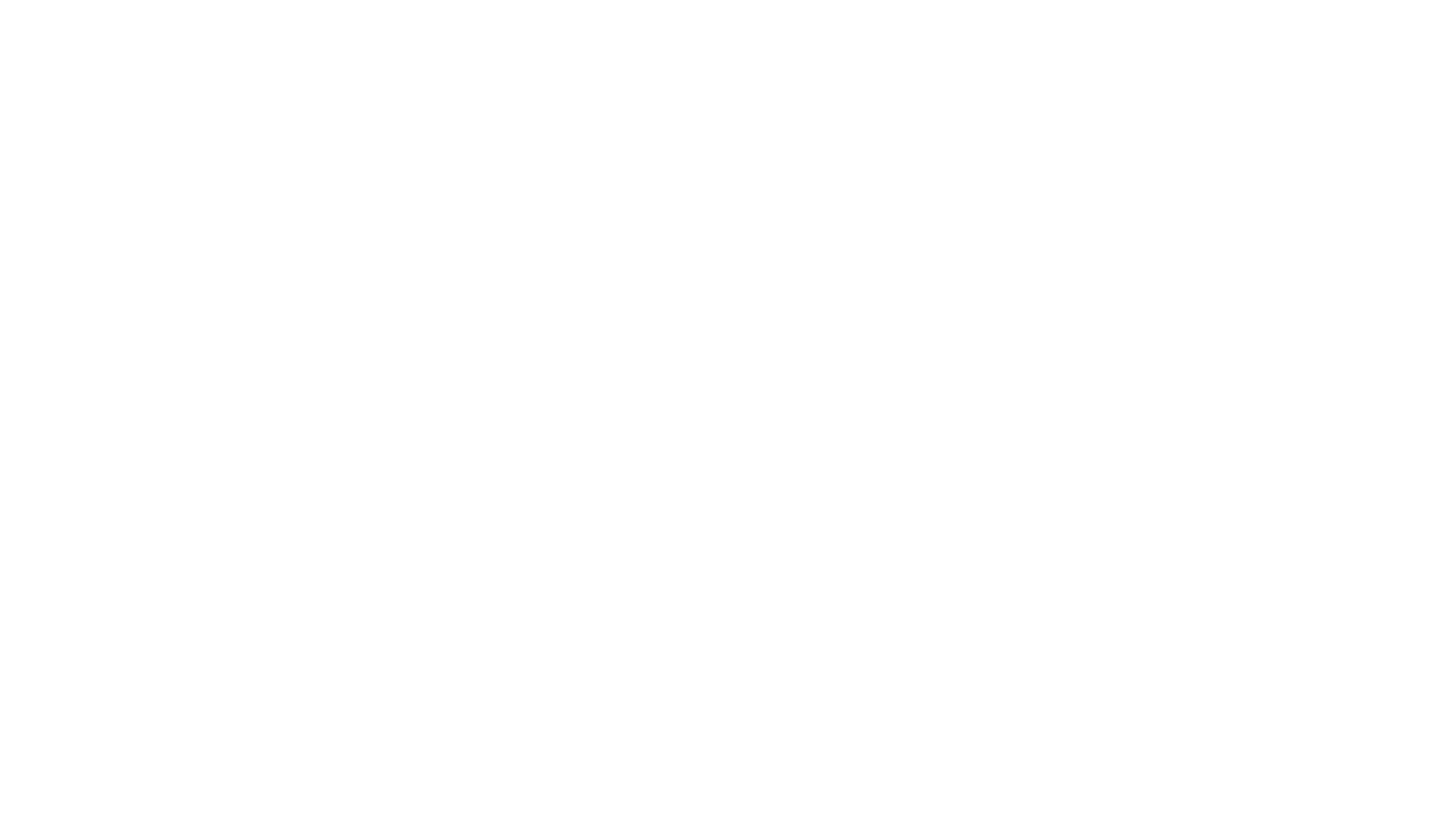 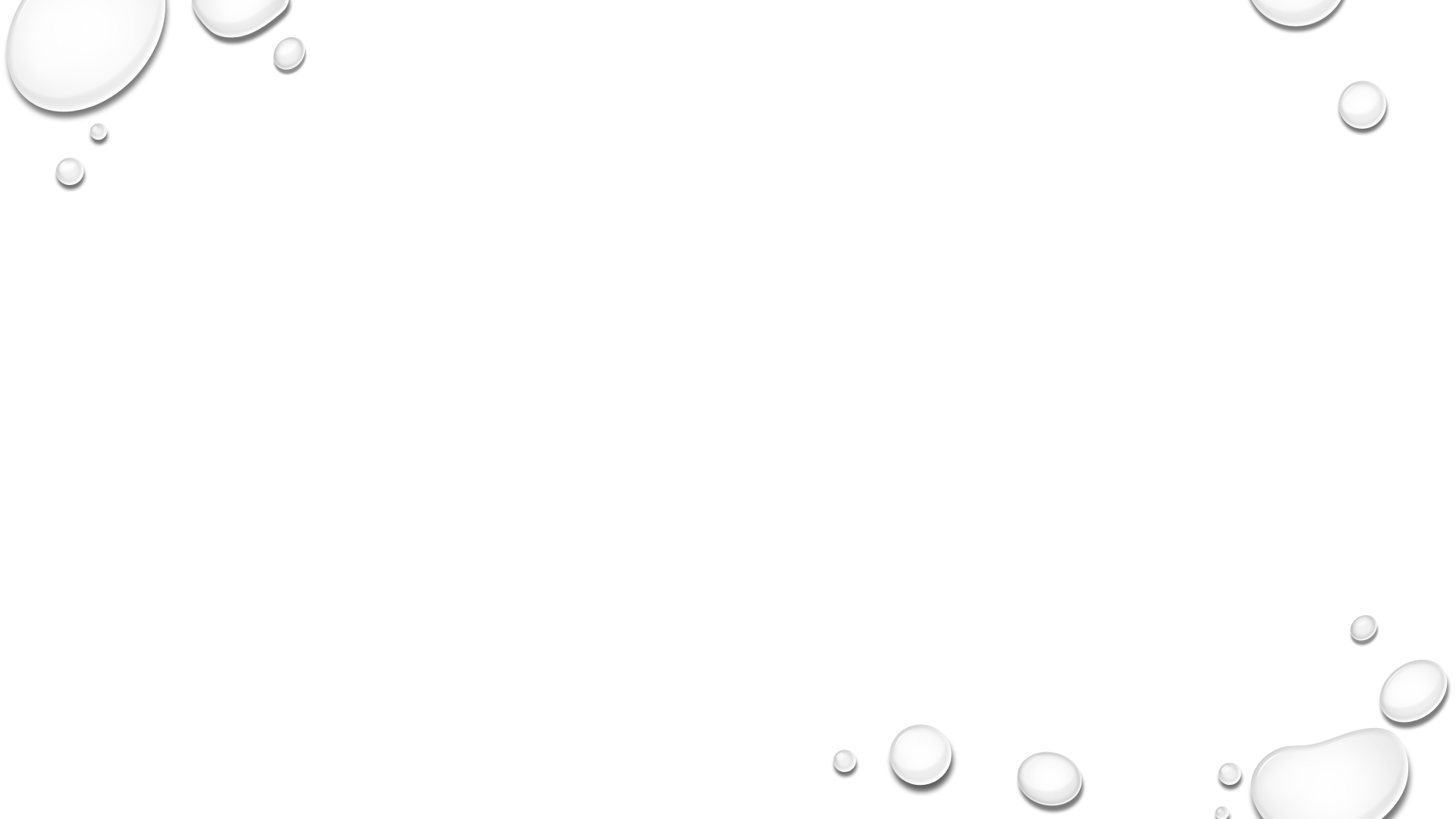 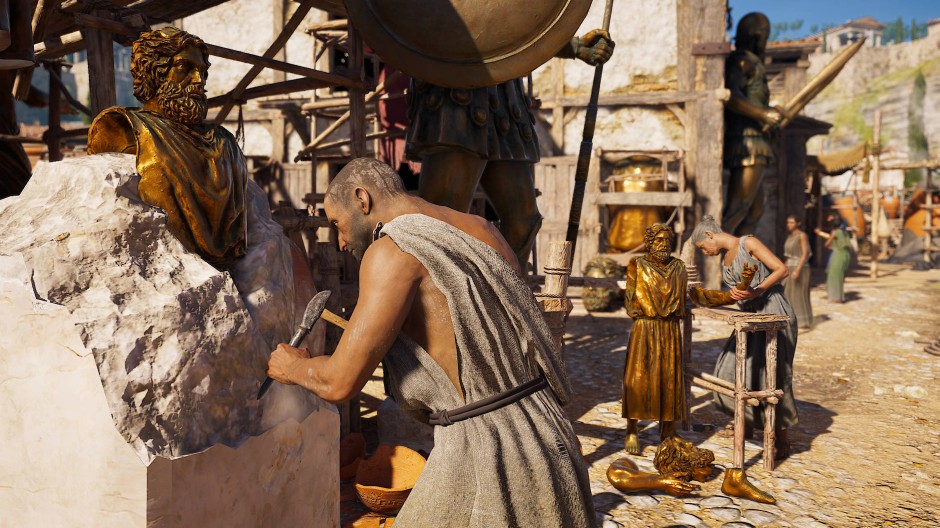 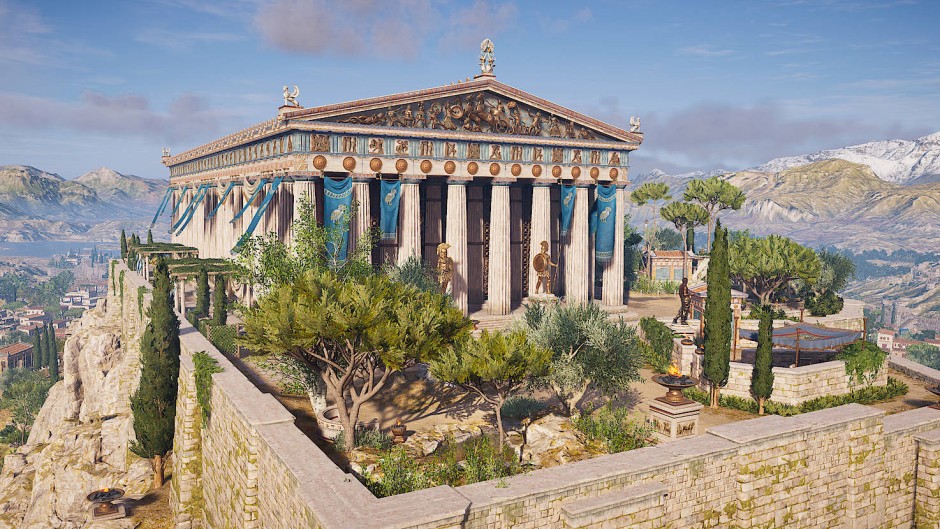 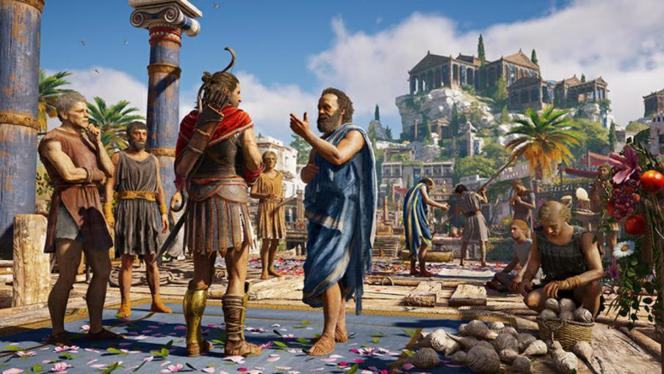 Latein Lebt!
Vollendete Nachbilding 
     der Antike im 
      Videospiel 
      „Assassin’s Creed“
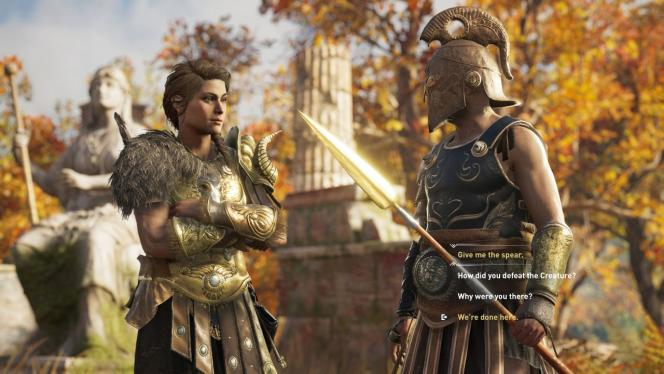 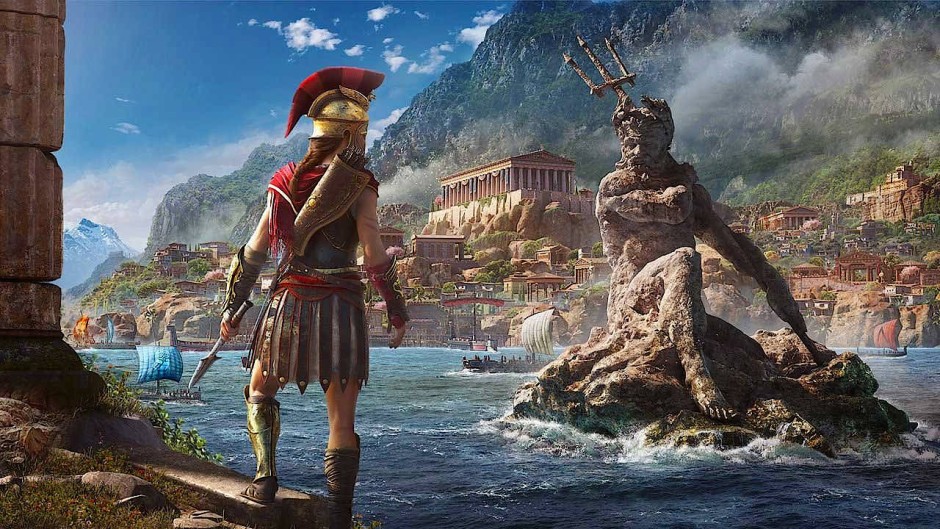 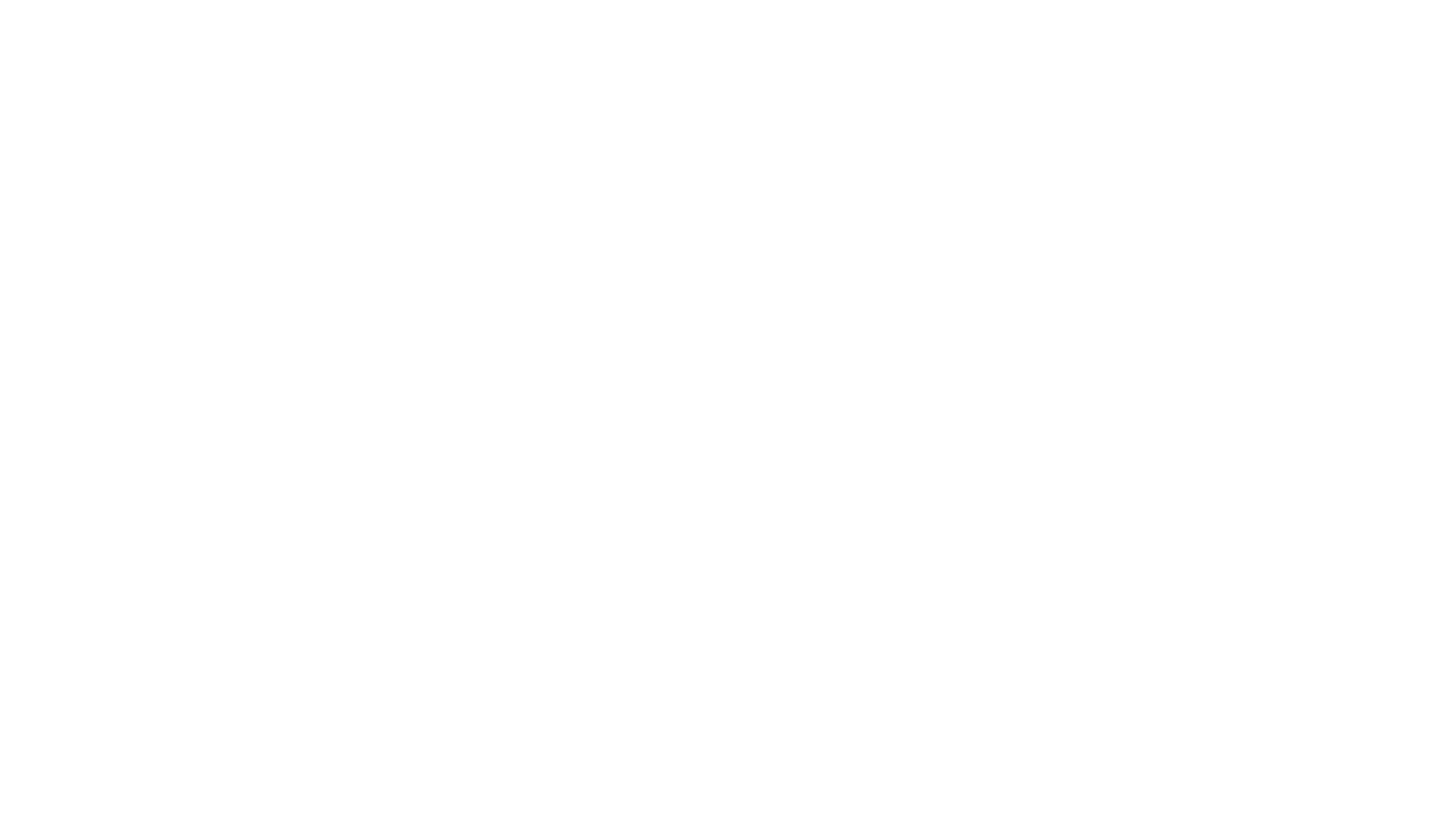 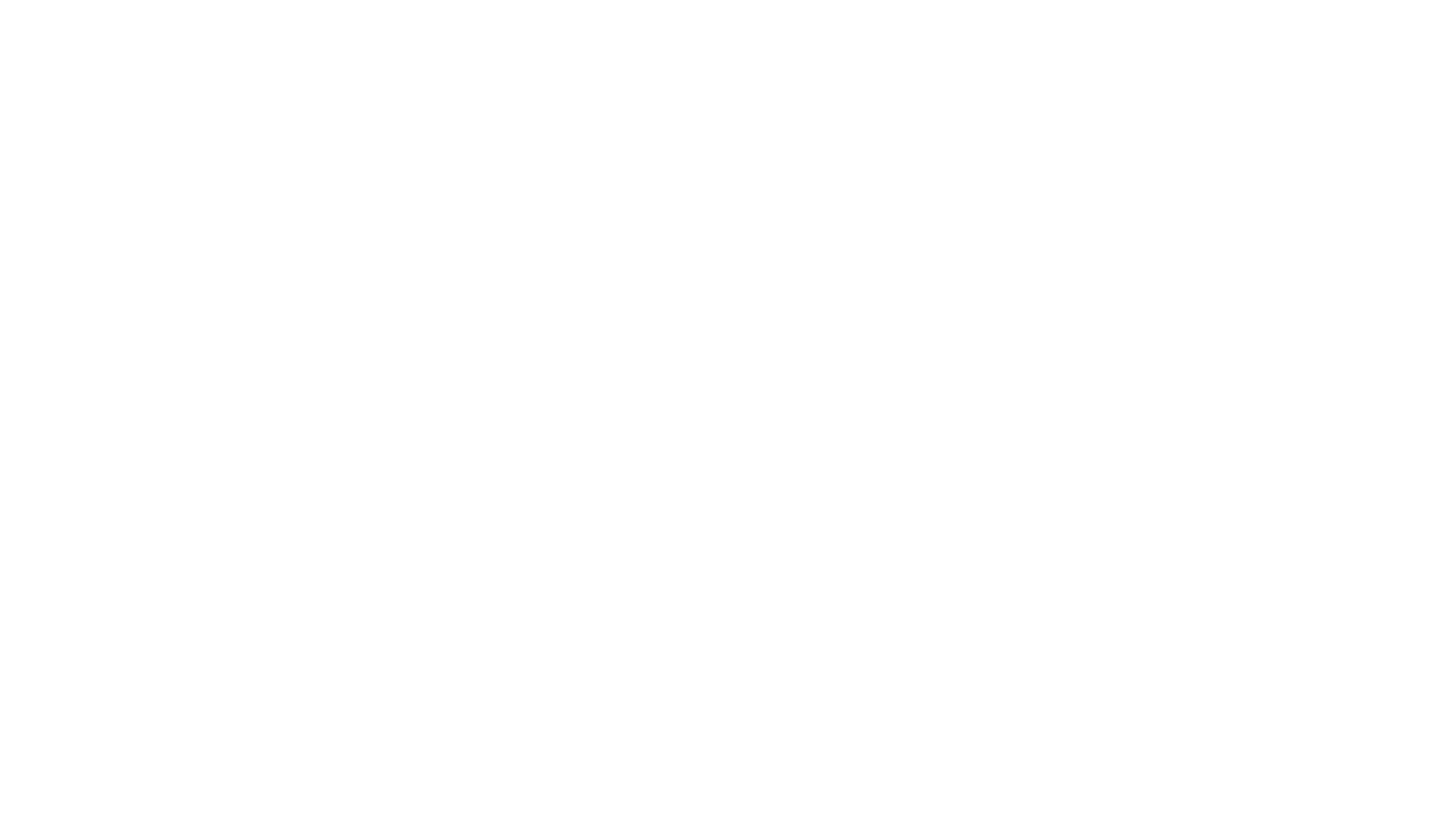 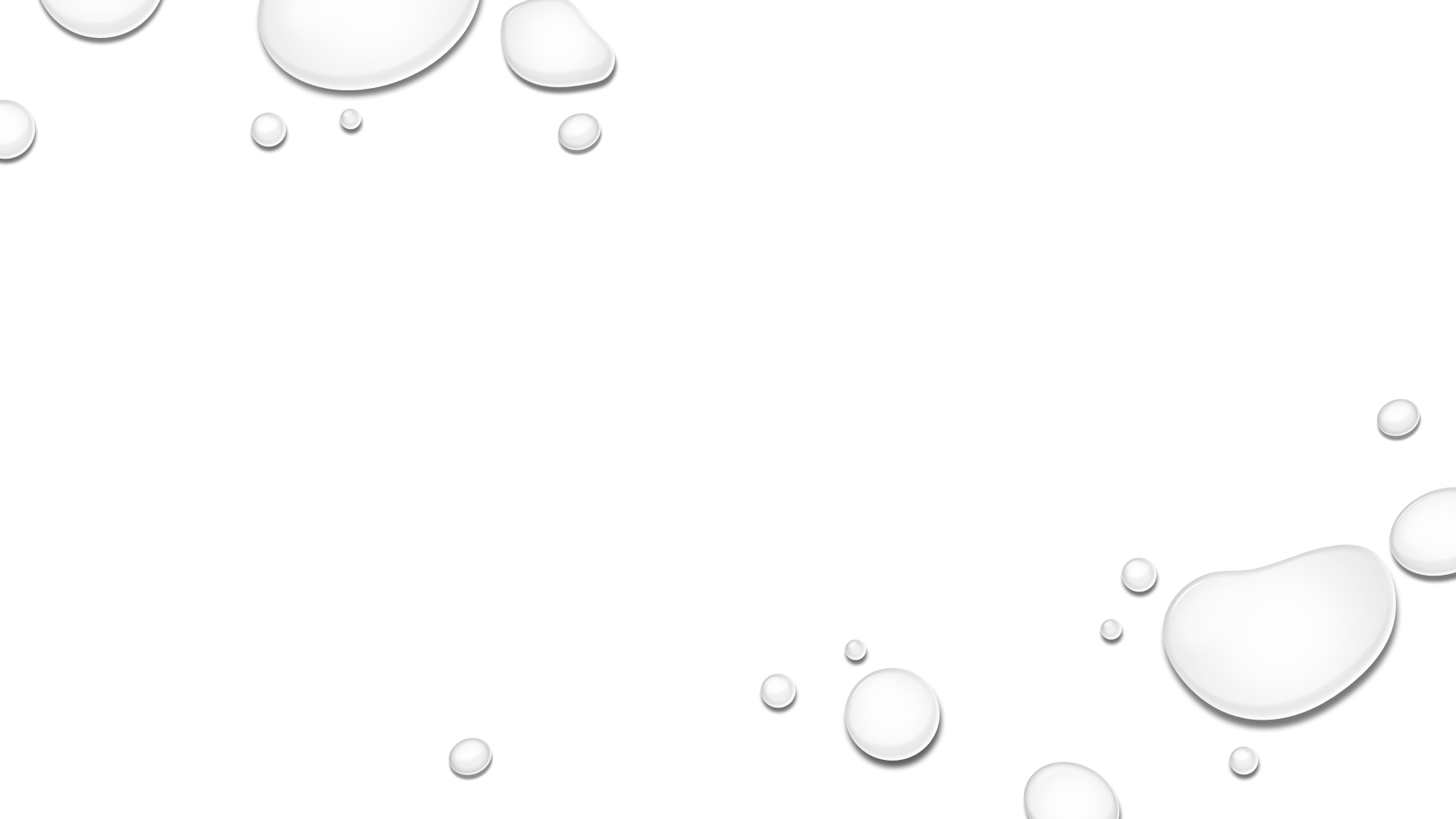 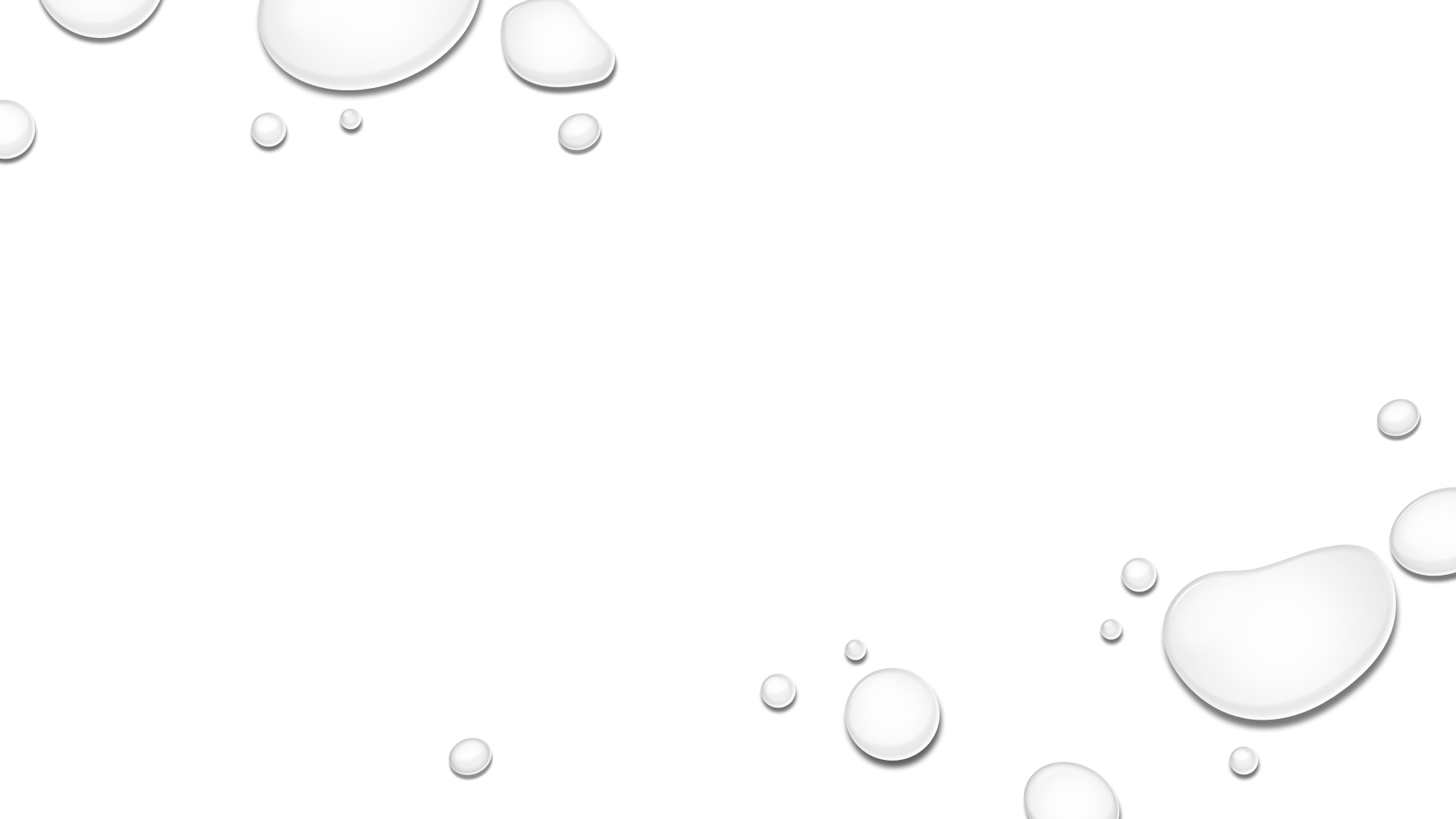 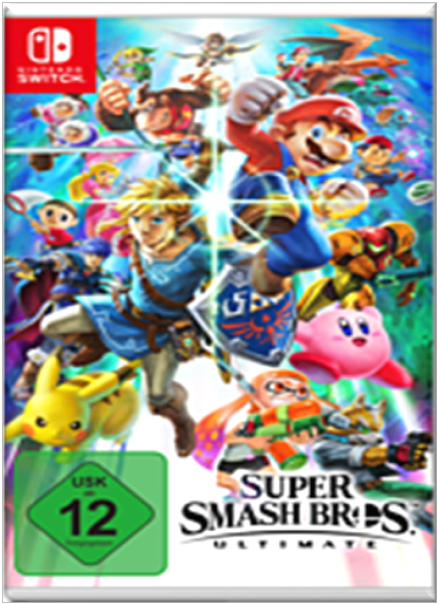 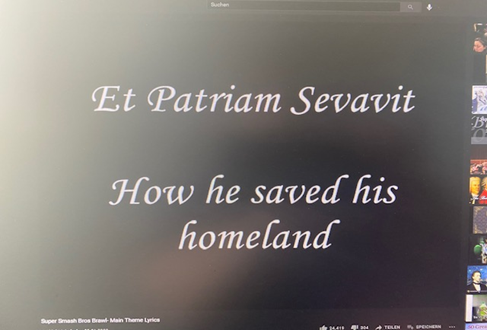 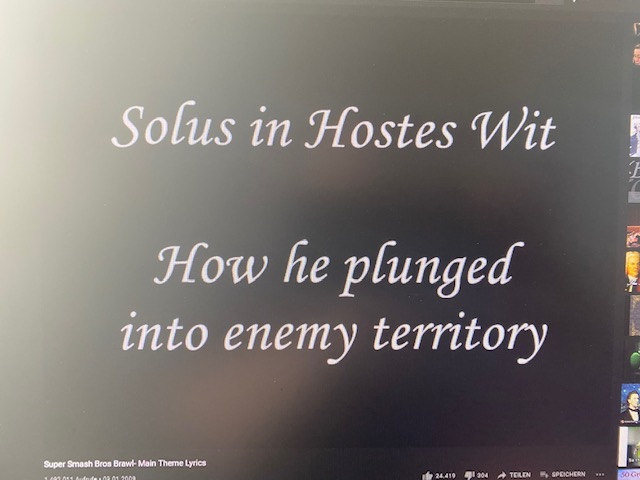 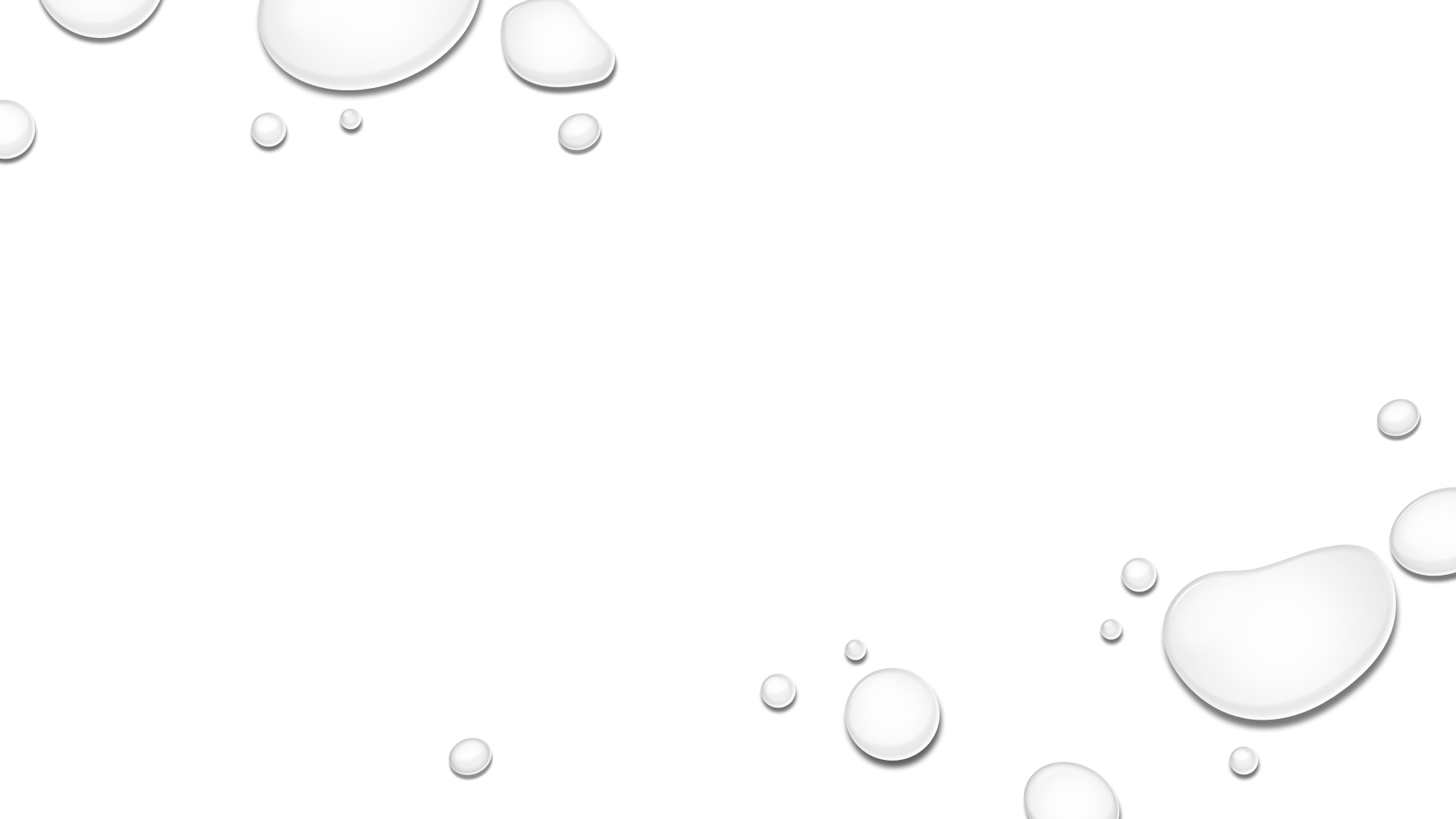 https://www.youtube.com/watch?v=o0Bd8pq-utw
… und noch mehr Informationsbedarf?
Weitere links zum Fach Latein an der MTS
https://www.main-taunus-schule.de/assets/Service/Lateinvorstellung-MTS-2020.mp4

Lateinische Nachrichten 2020 - ein Filmprojekt

weitere Informationen zu Latein
 assets/Service/FormulareEltern/Latein-info-klein.pdf

Informationen zum Latein Leistungskurs - Beispielaufgaben A   B   C
Bei Fragen oder zur Vereinbarung eines persönlichen Gespräches wenden Sie sich gerne an uns:   inderfurth@main-taunus-schule.de
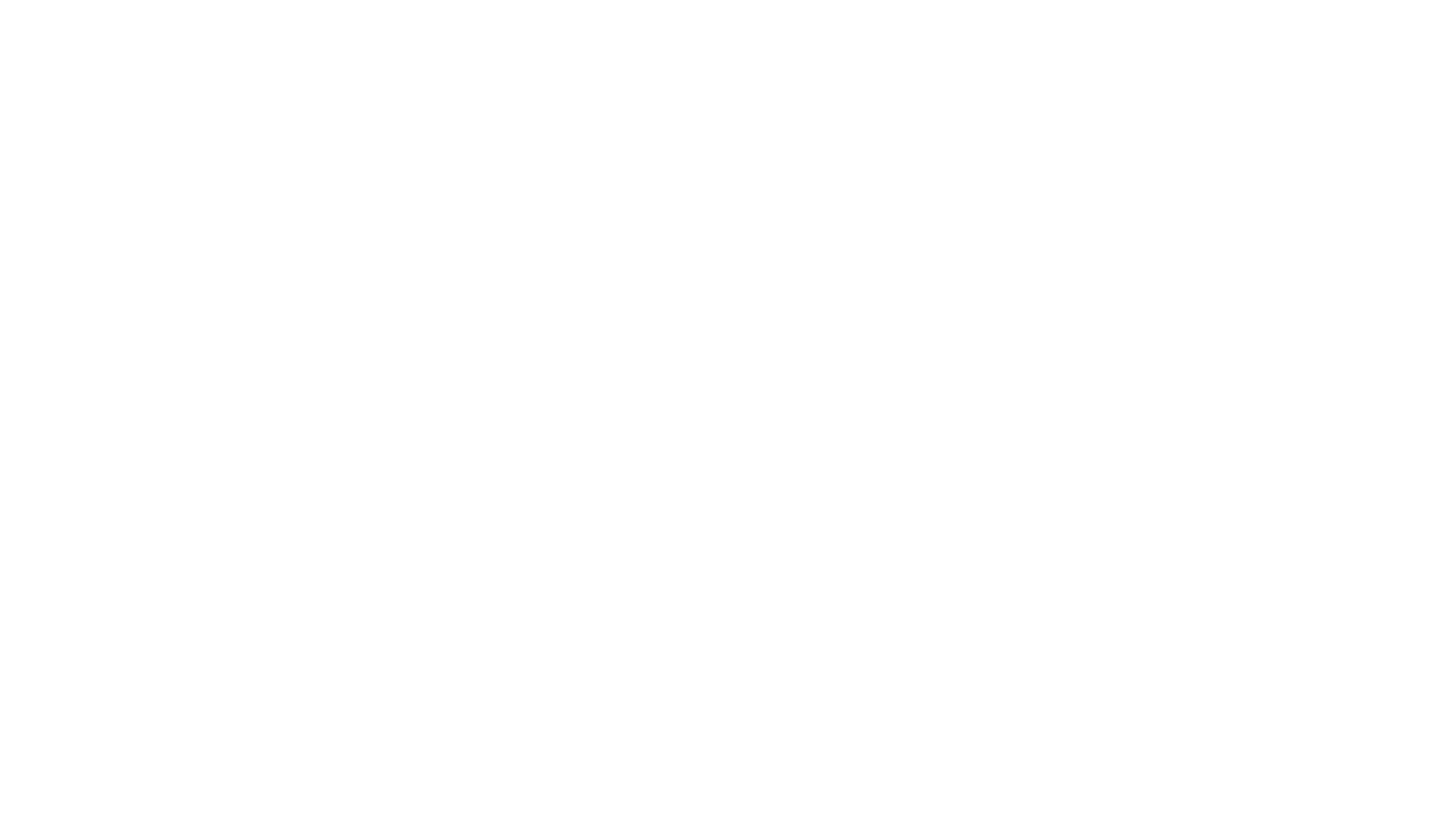 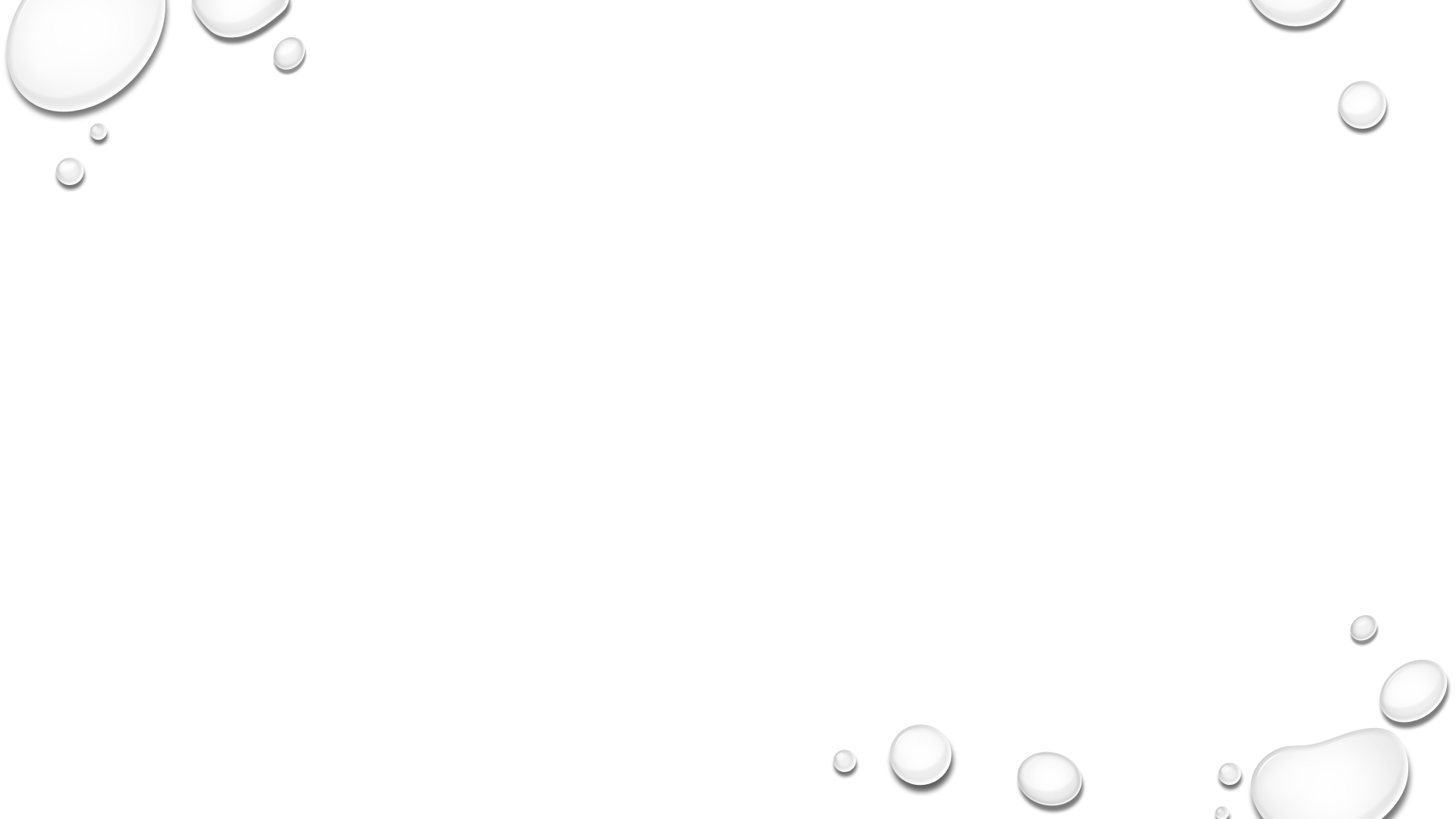 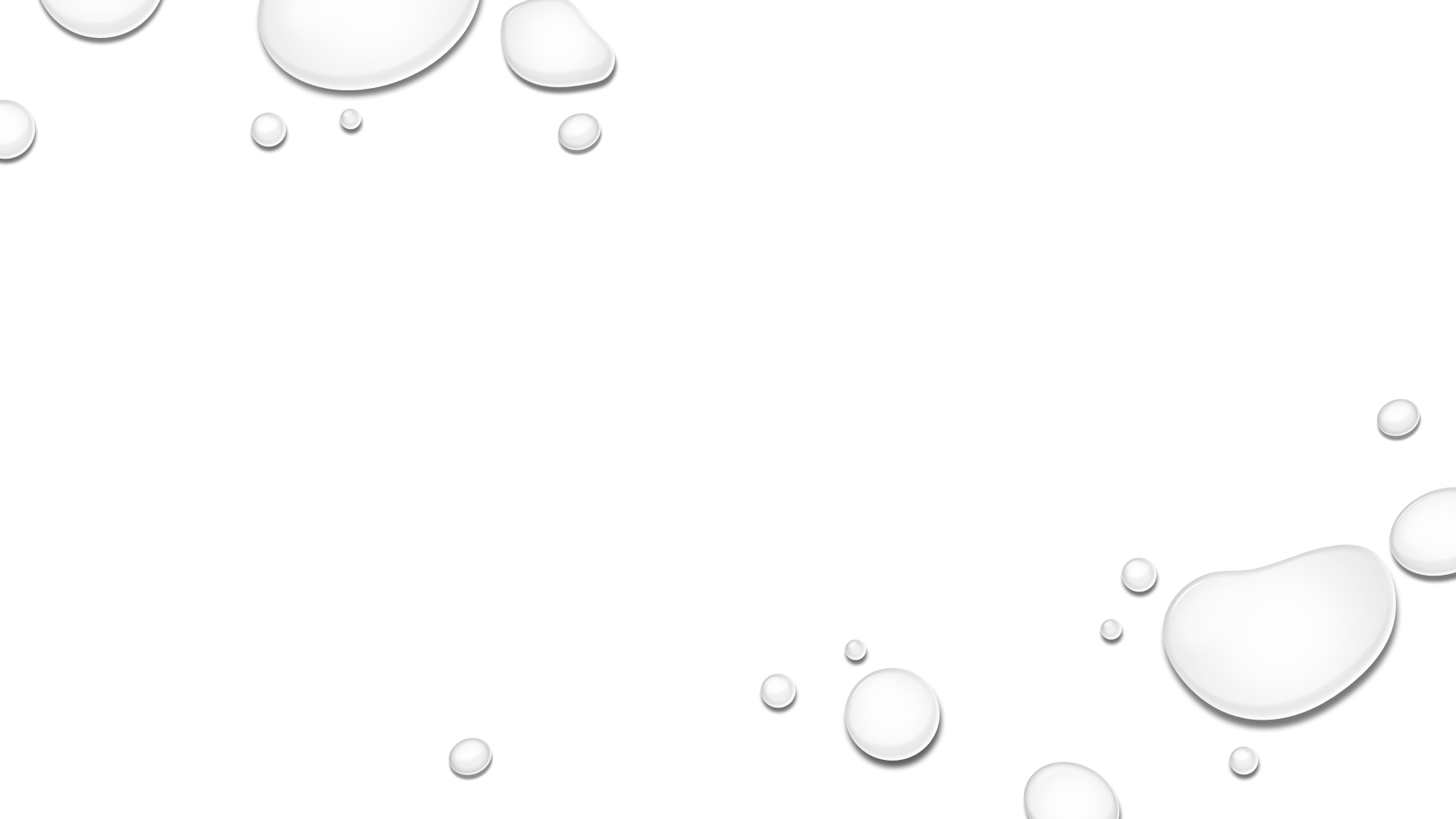 Was möchtet ihr noch wissen
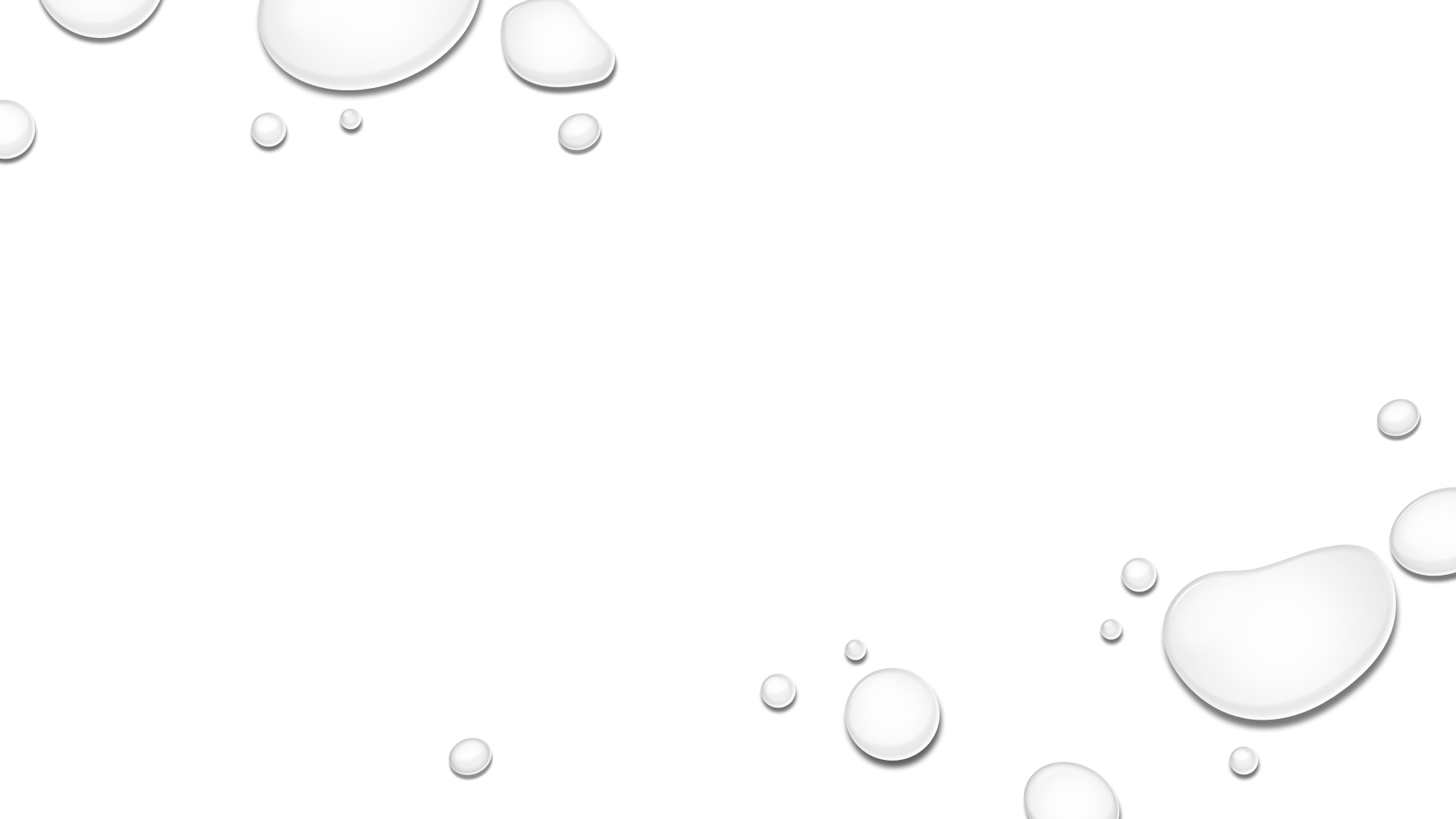 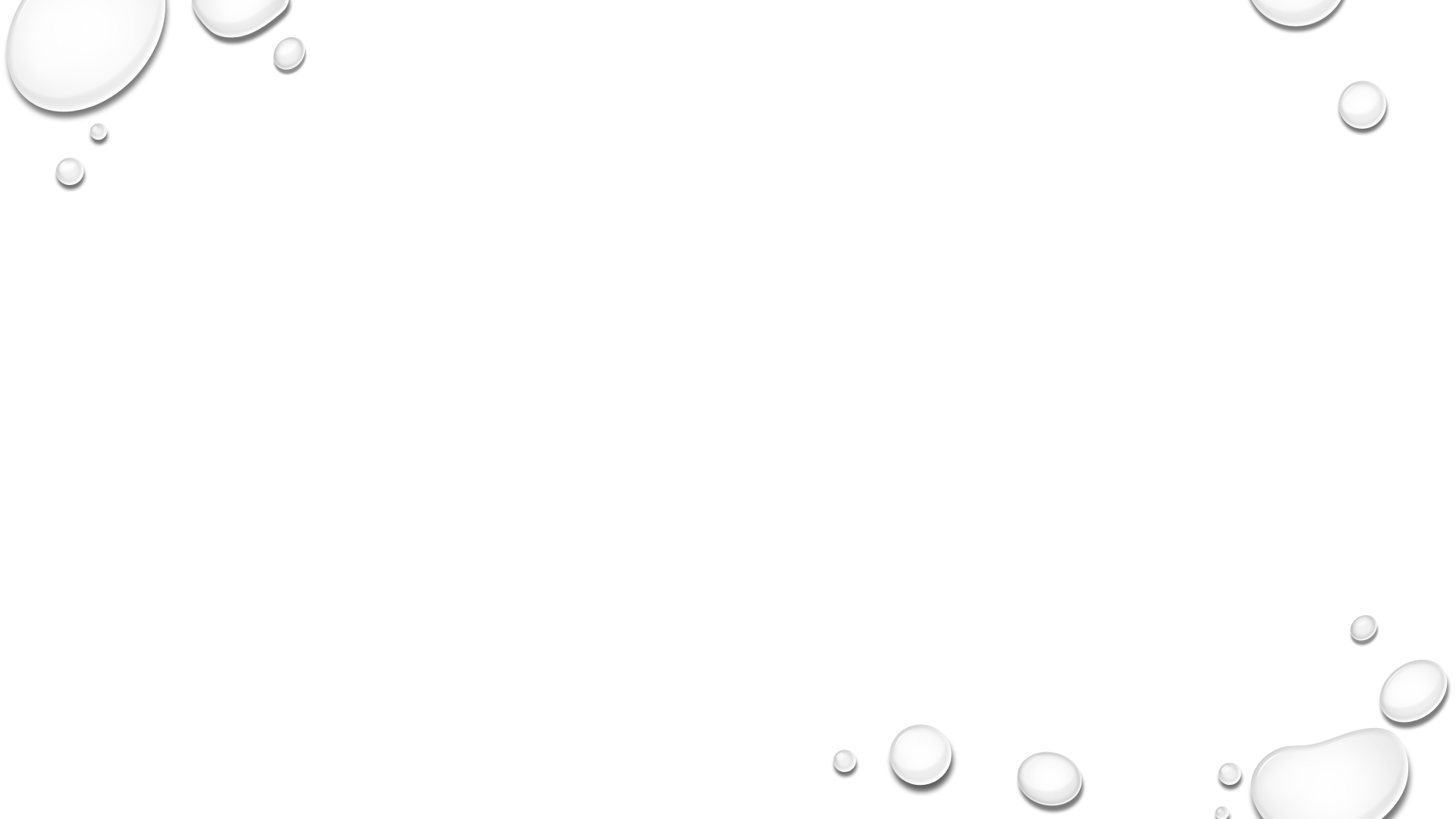